Instructions
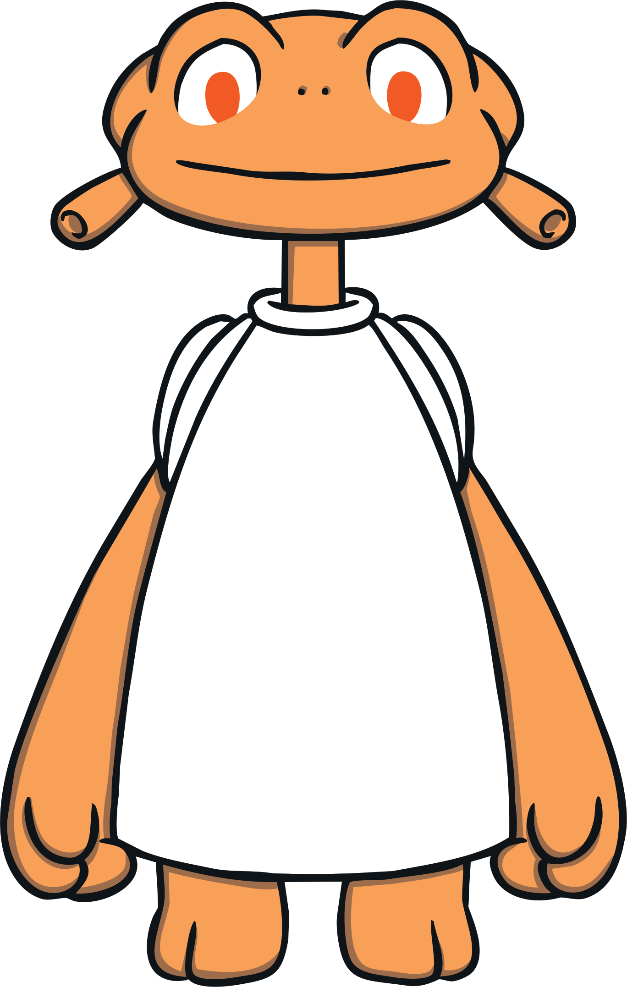 I love living on planet Doop! There are so many things to see in space.
Can you help me count them? 
Count the pictures and then click on the correct numeral.
Start
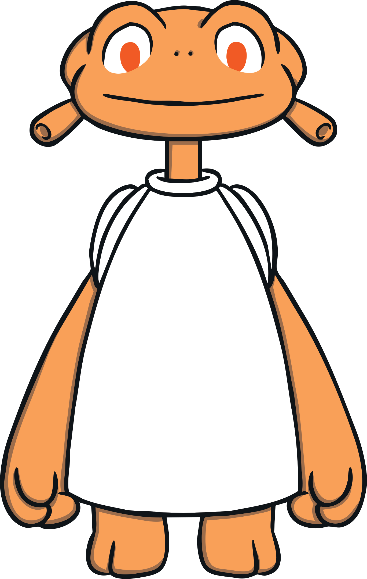 How many suns can you see?Can you click on the matching number?
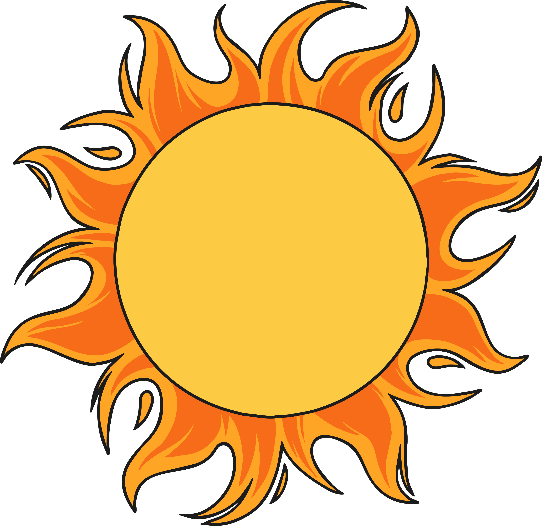 1
3
5
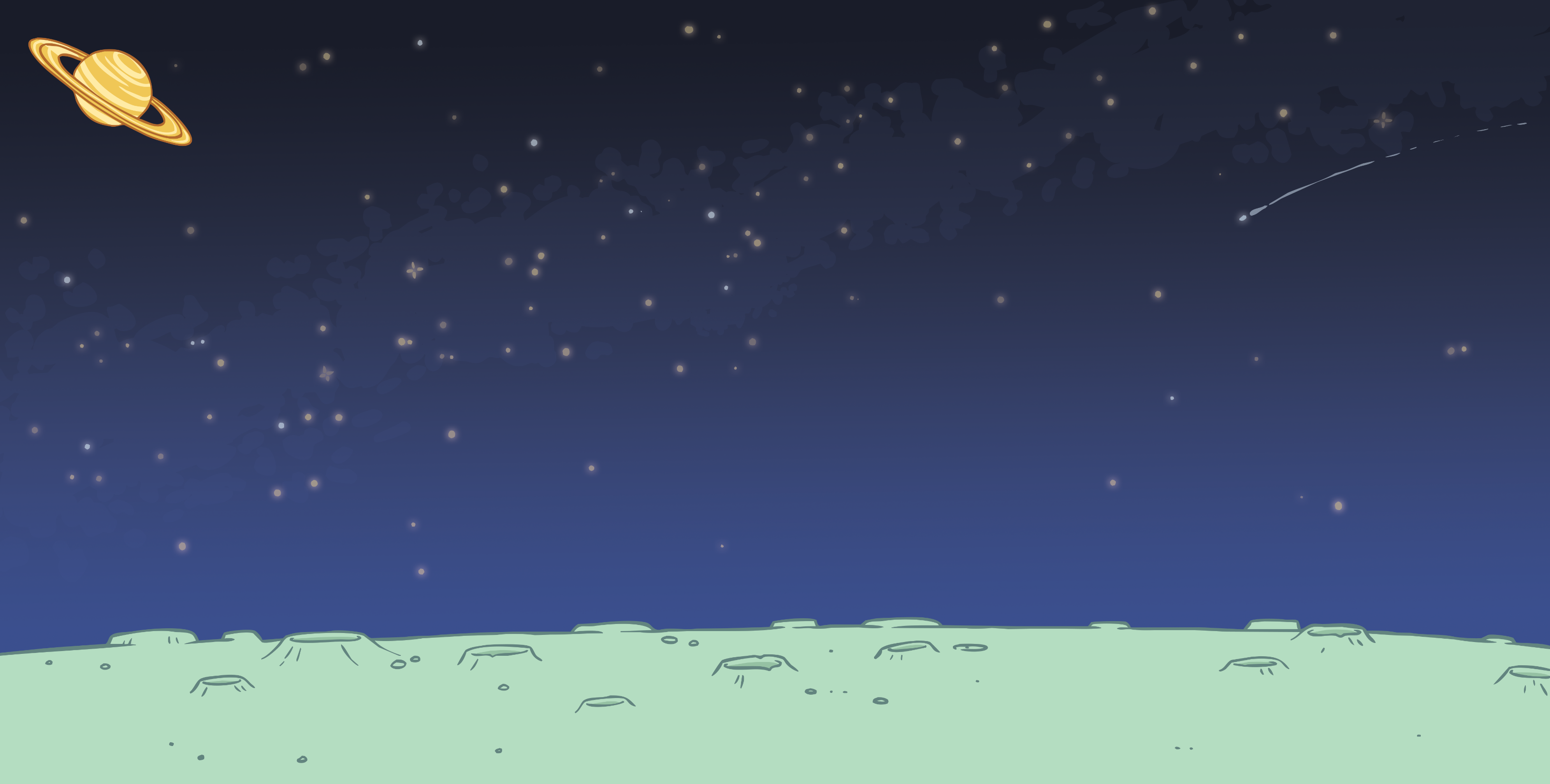 Correct!
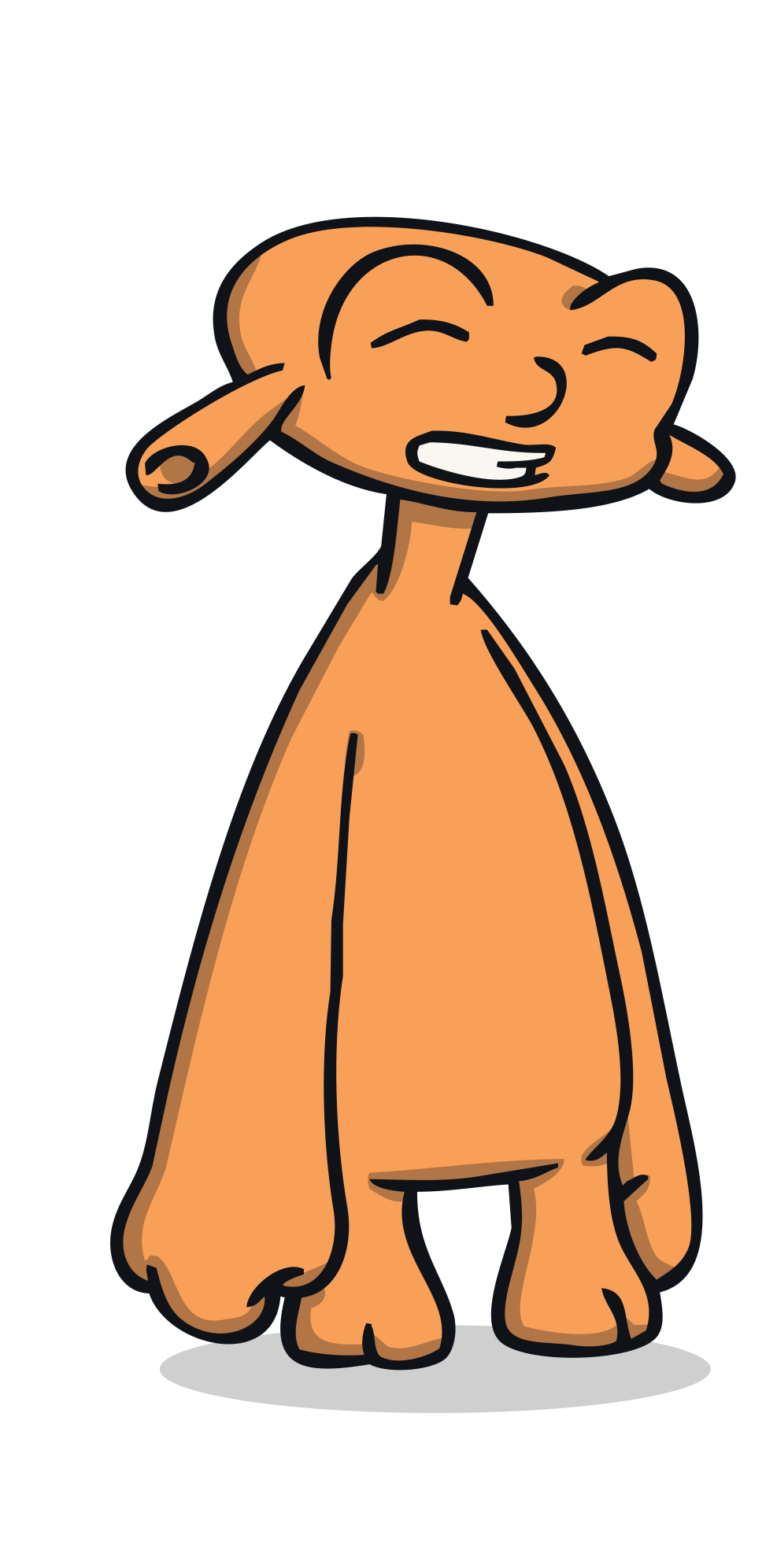 1 sun
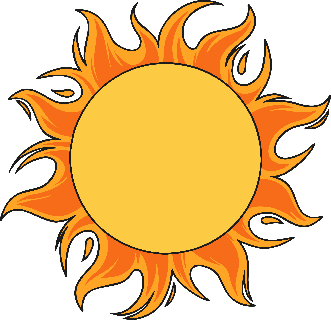 next
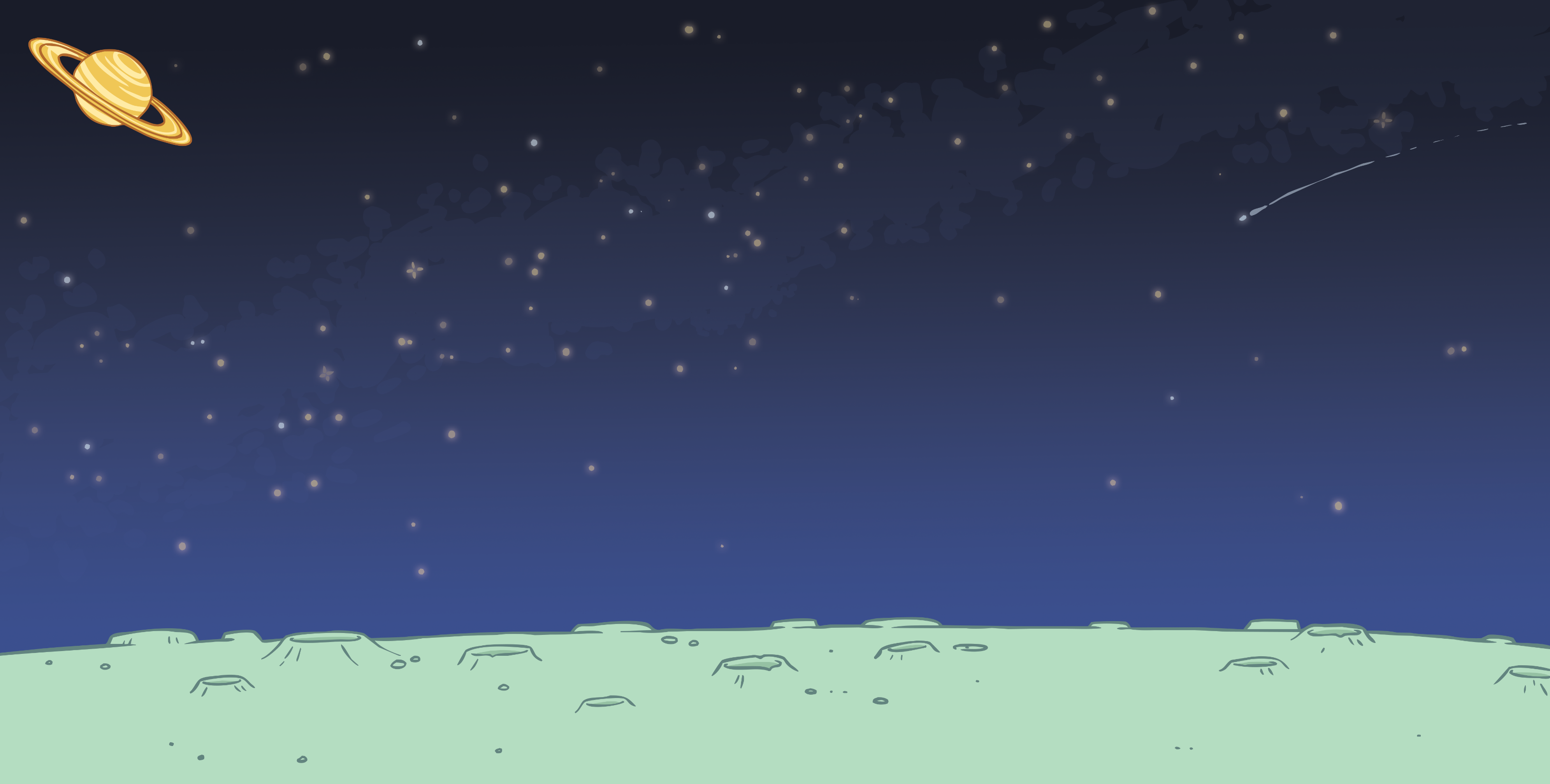 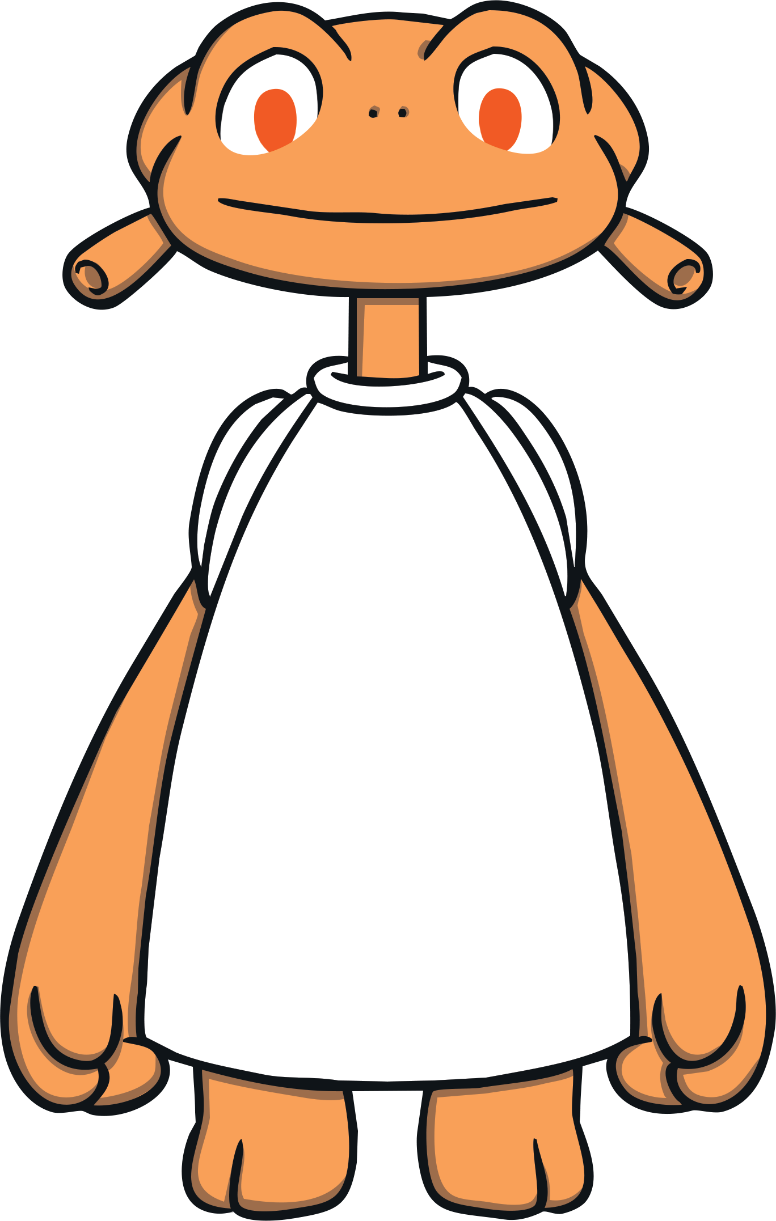 Try again!
back
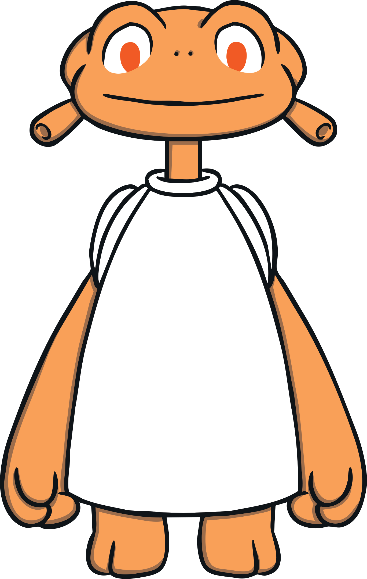 How many of my alien friends can you see? Can you click on the matching number?
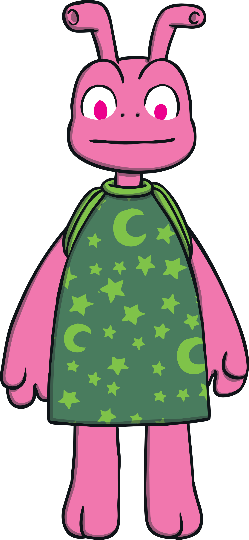 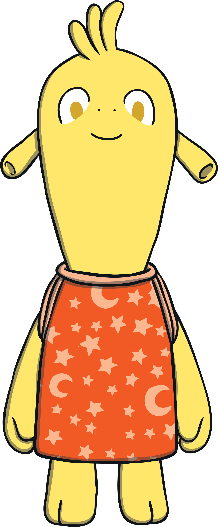 3
2
1
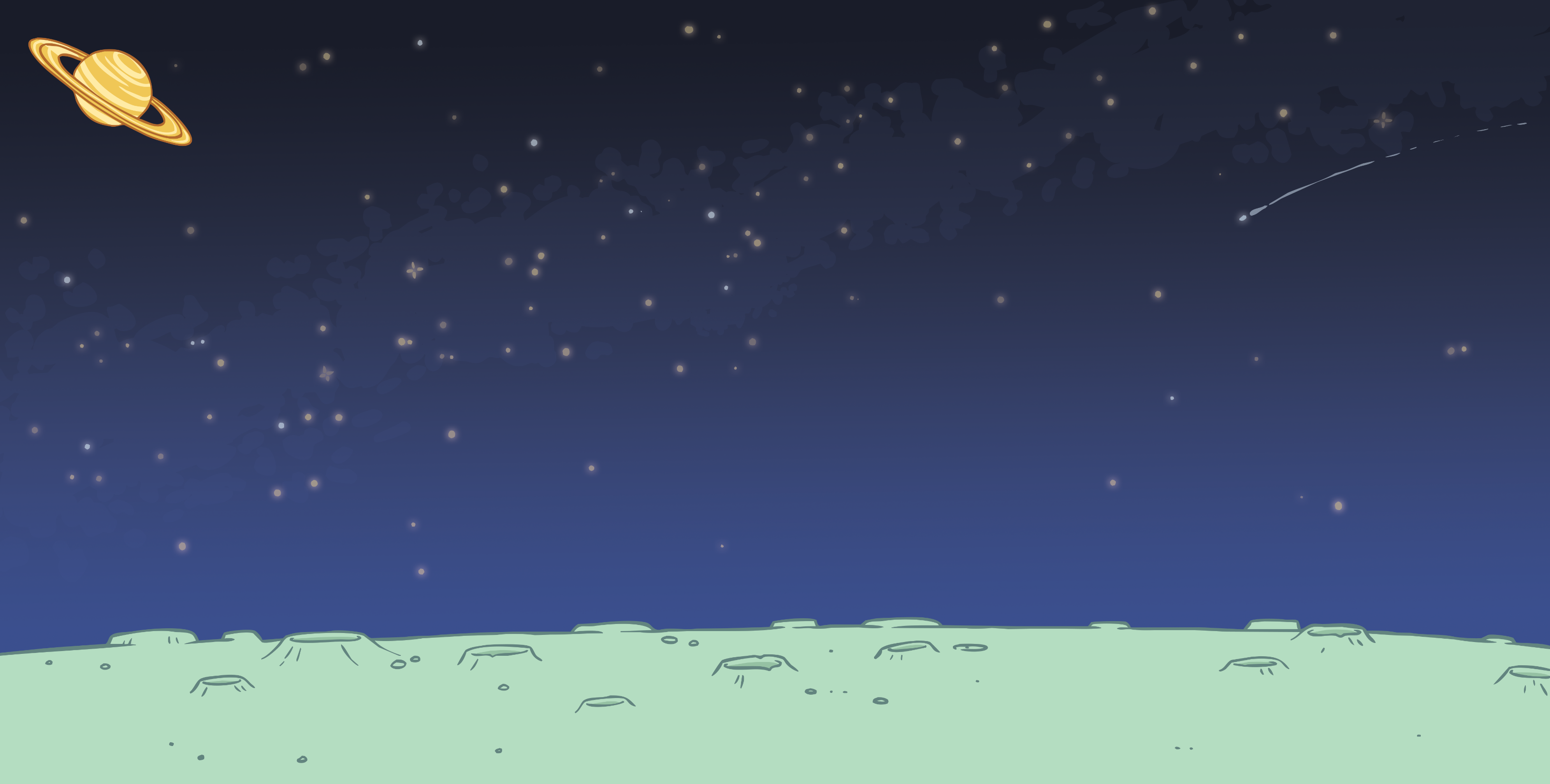 Correct!
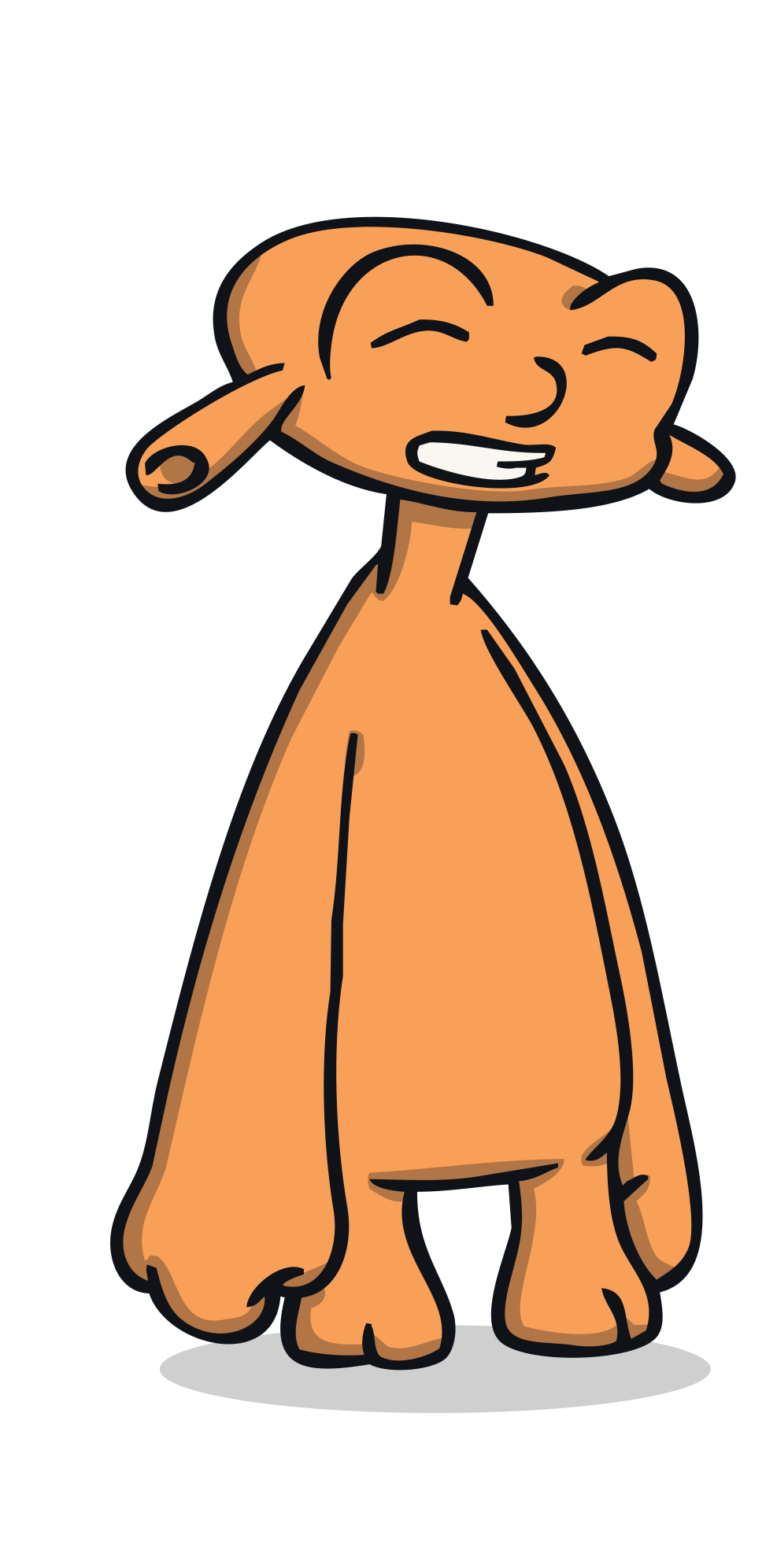 2 aliens
My friends, Yoff and Mab.
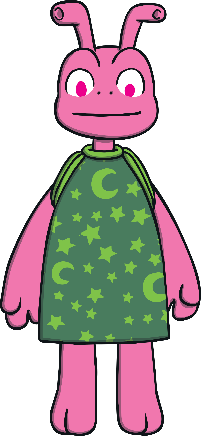 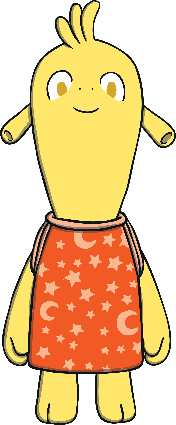 next
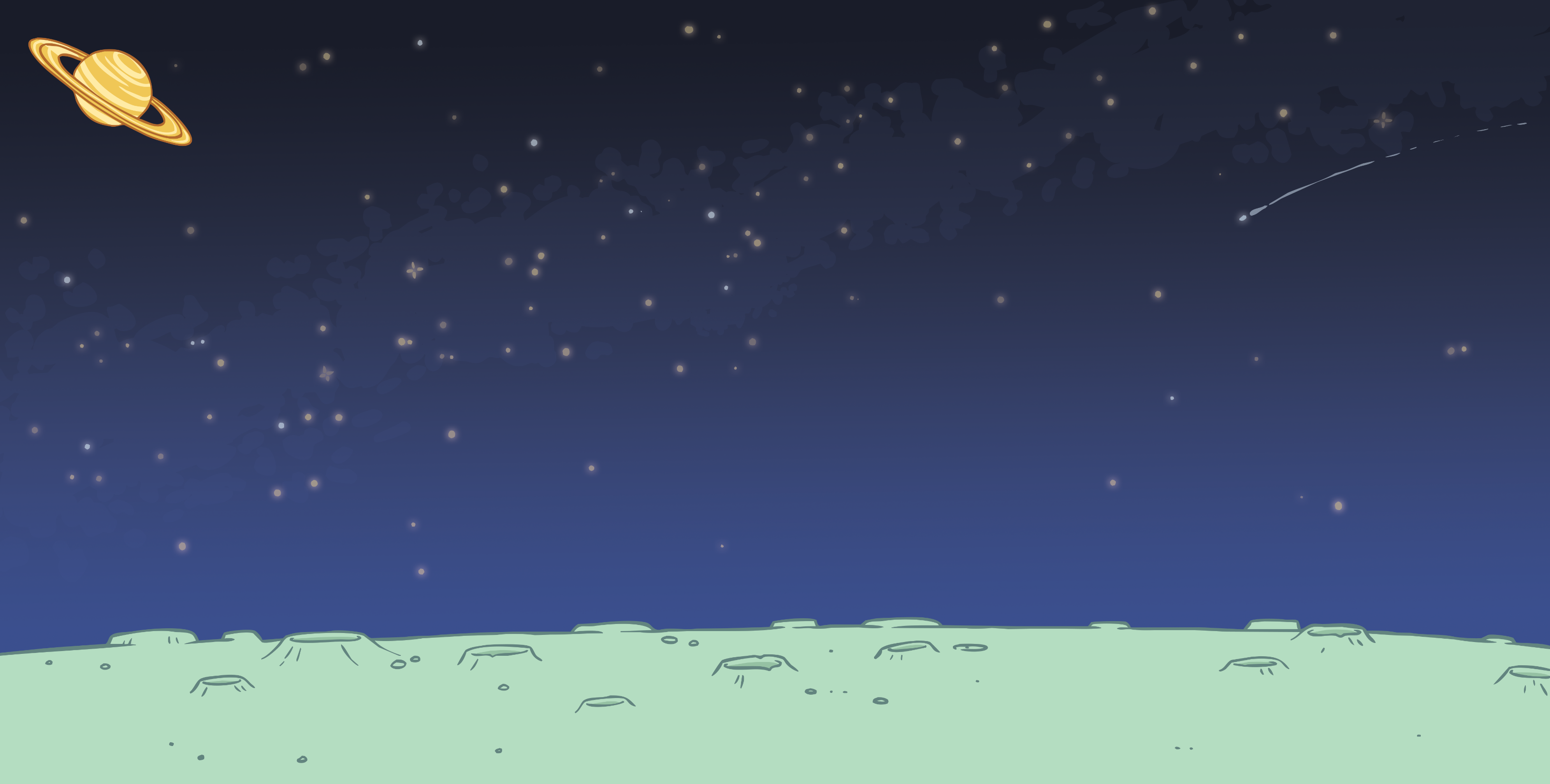 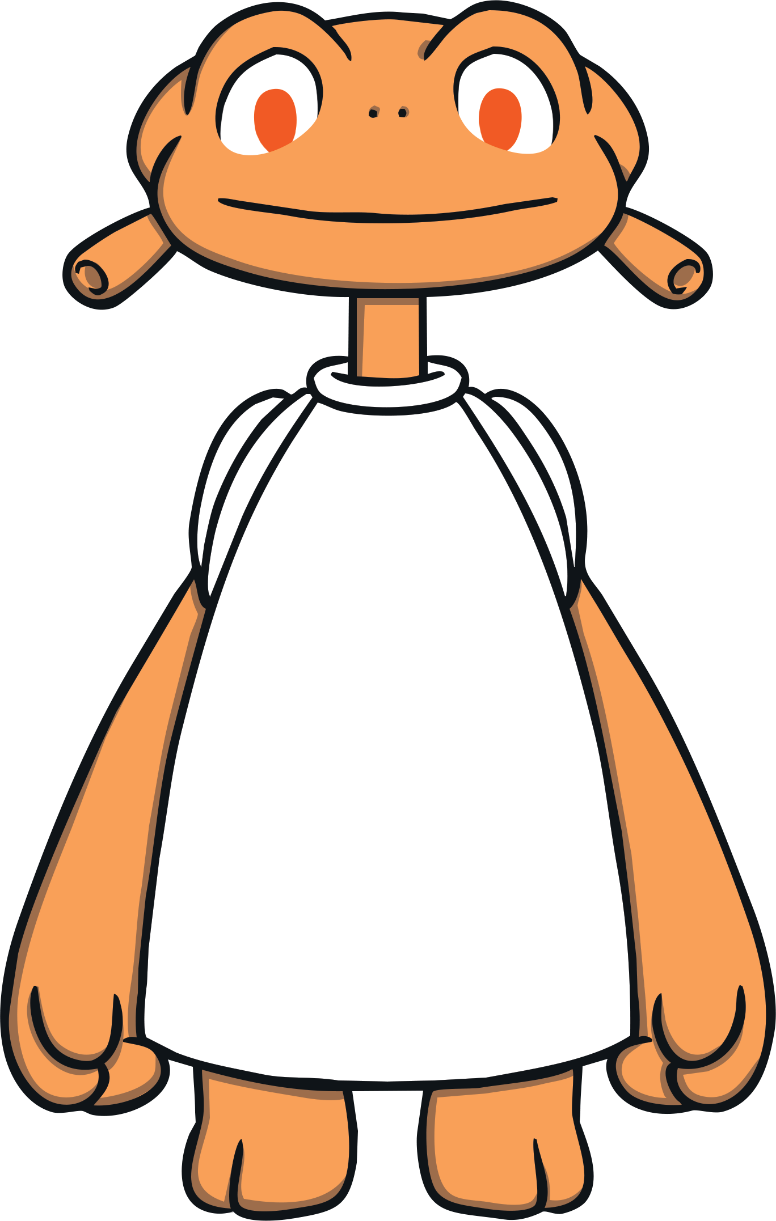 Try again!
back
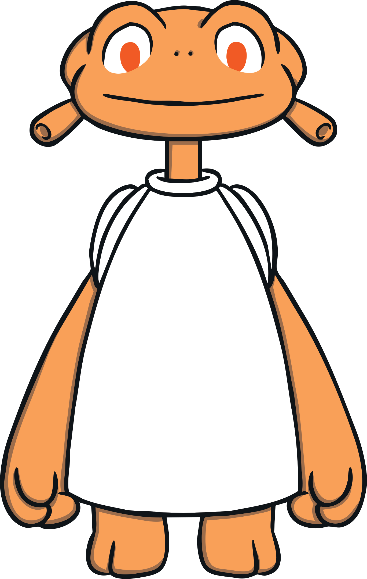 How many shooting stars can you see? Can you click on the matching number?
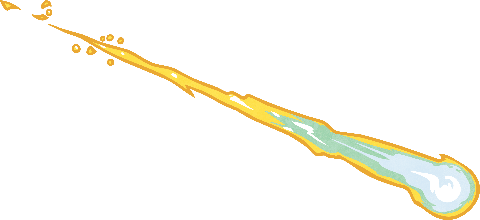 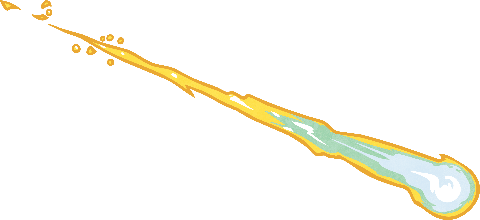 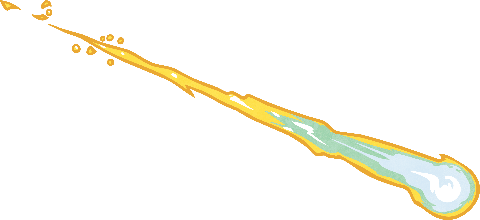 0
3
5
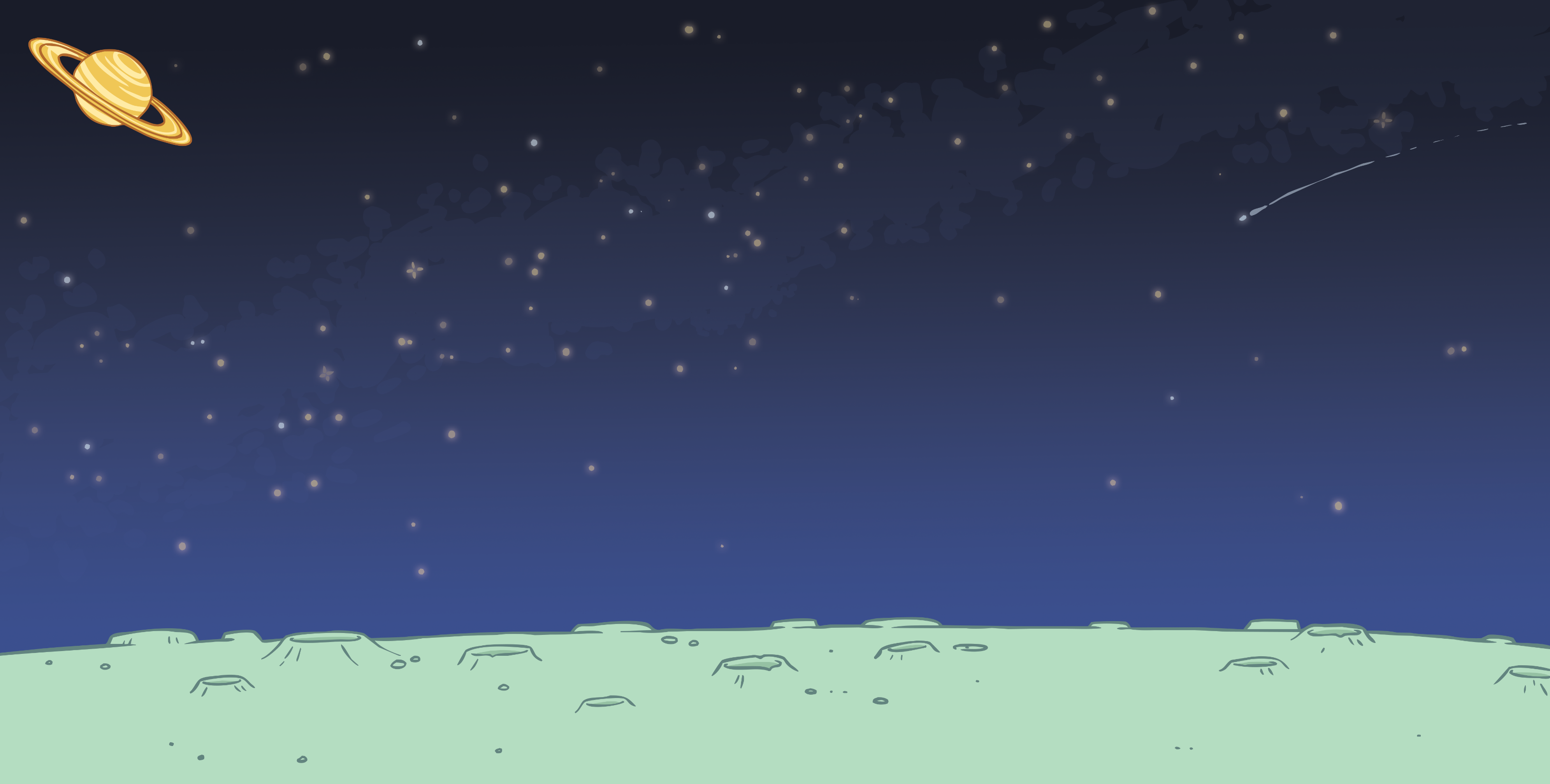 Correct!
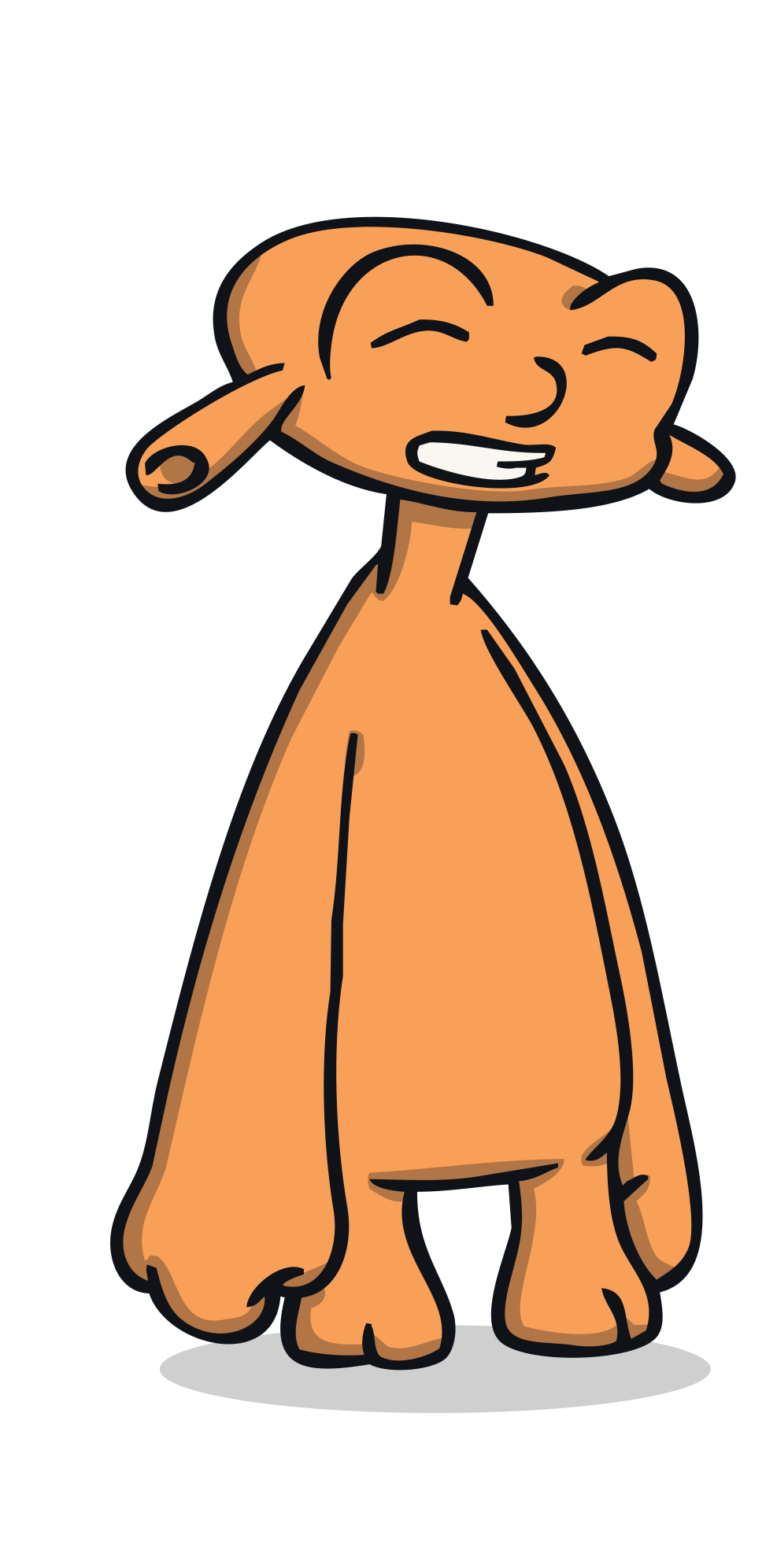 3 shooting stars
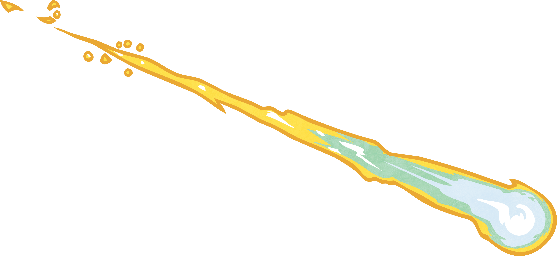 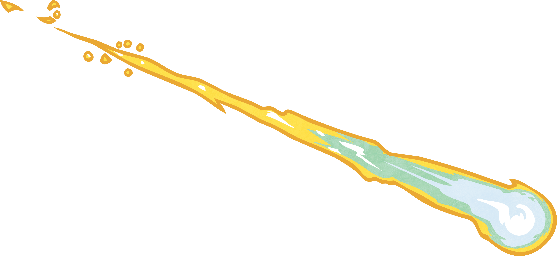 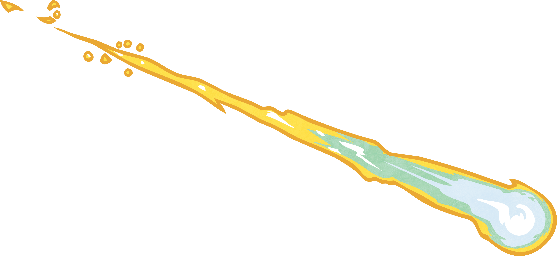 next
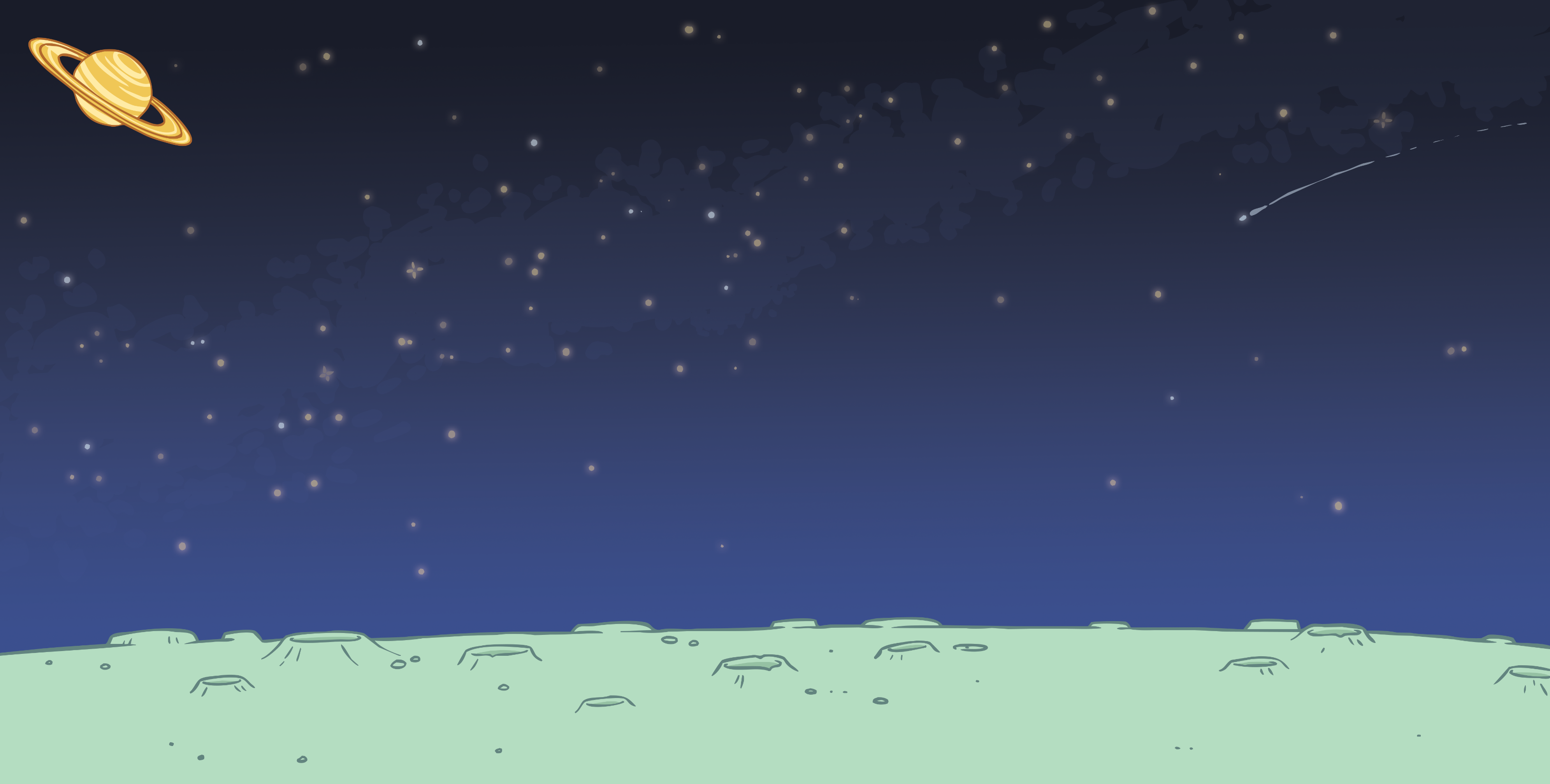 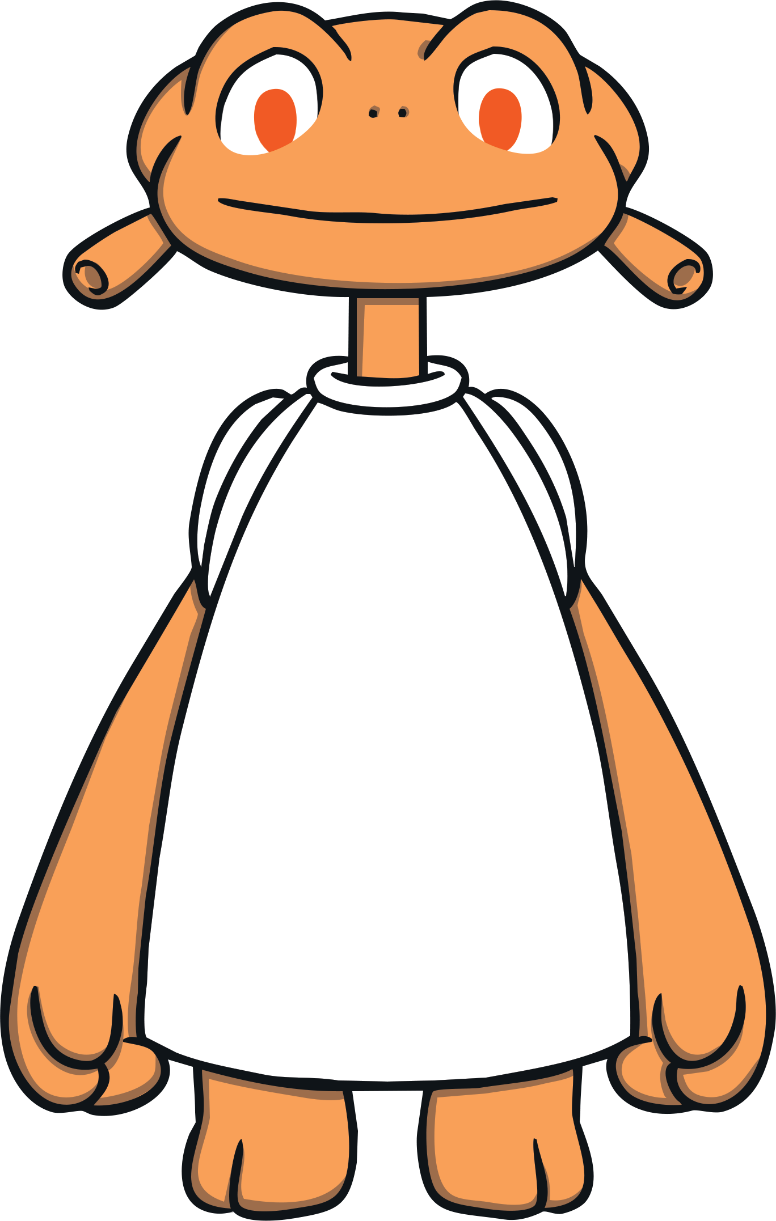 Try again!
back
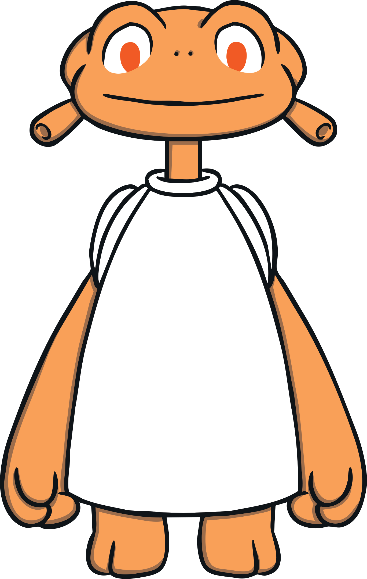 How many rockets can you see? Can you click on the matching number?
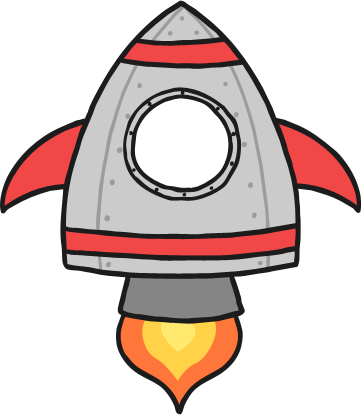 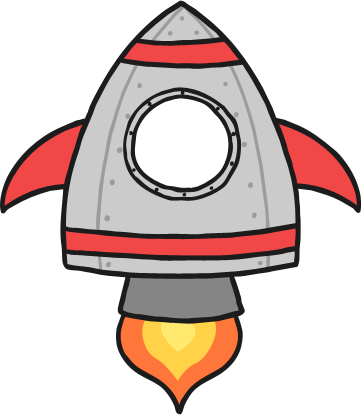 2
4
6
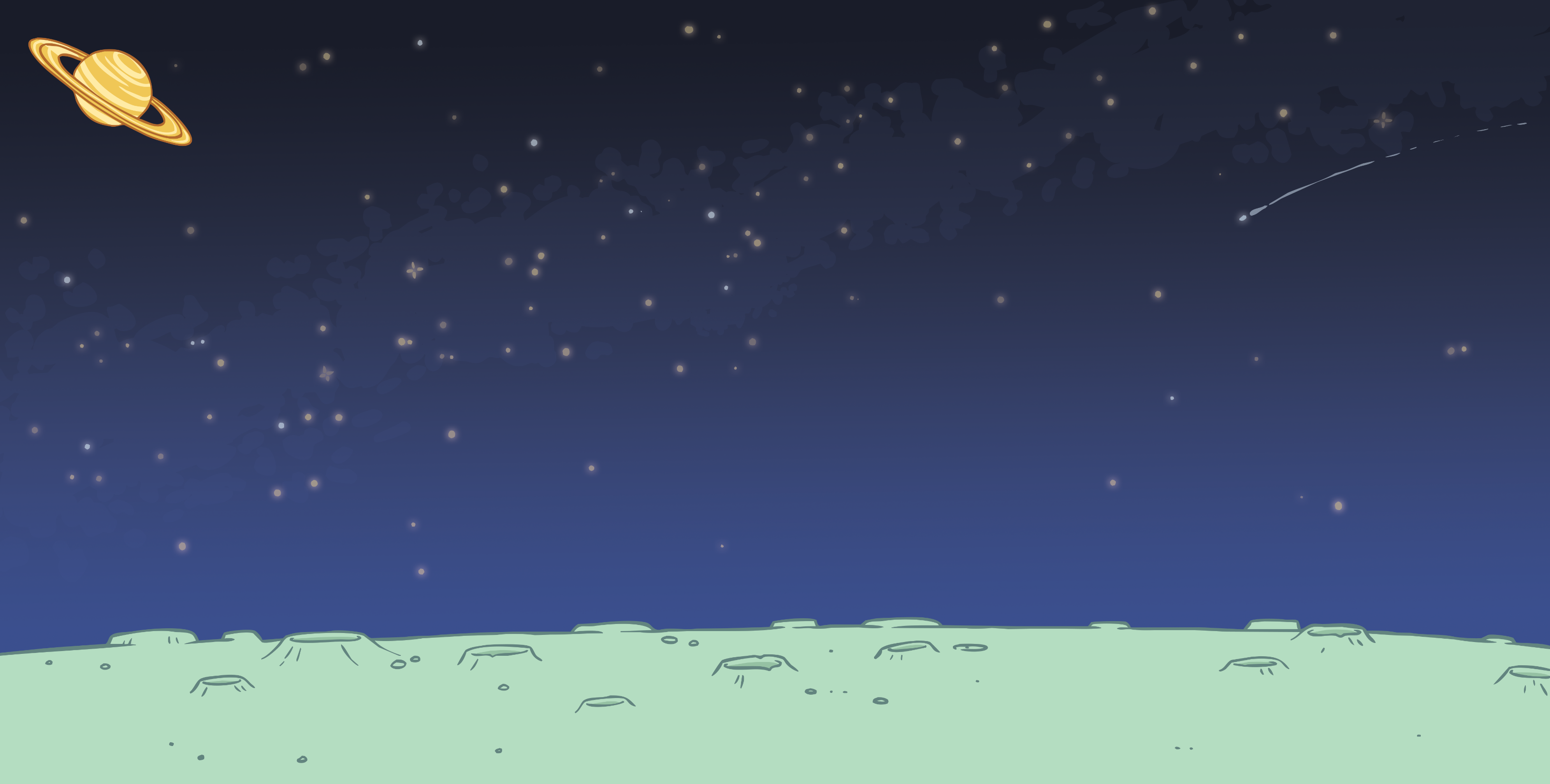 Correct!
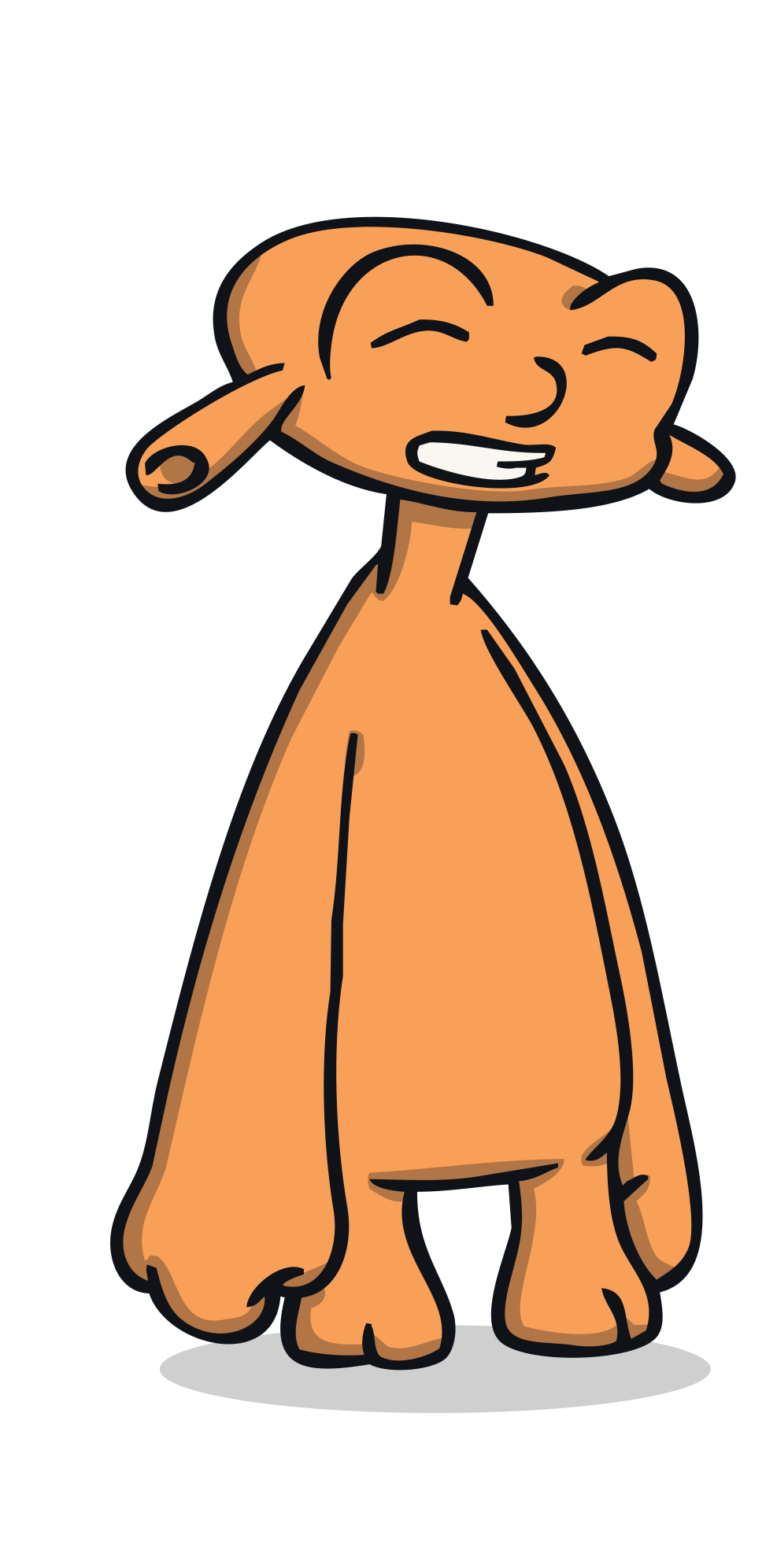 2 rockets
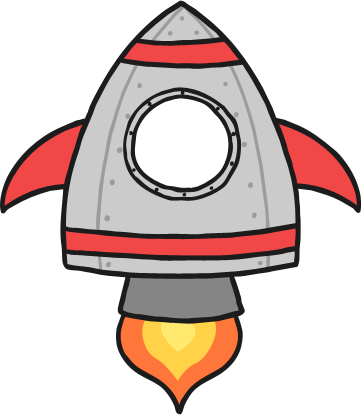 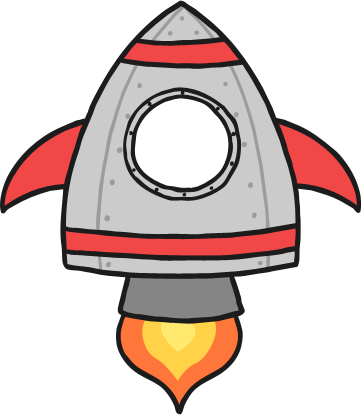 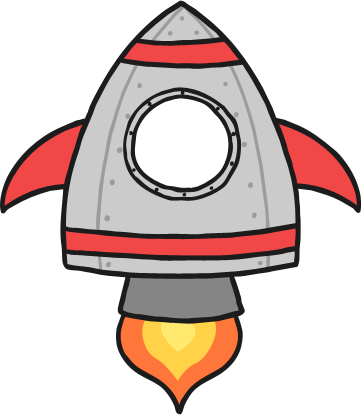 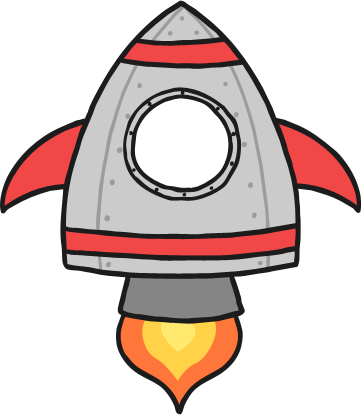 next
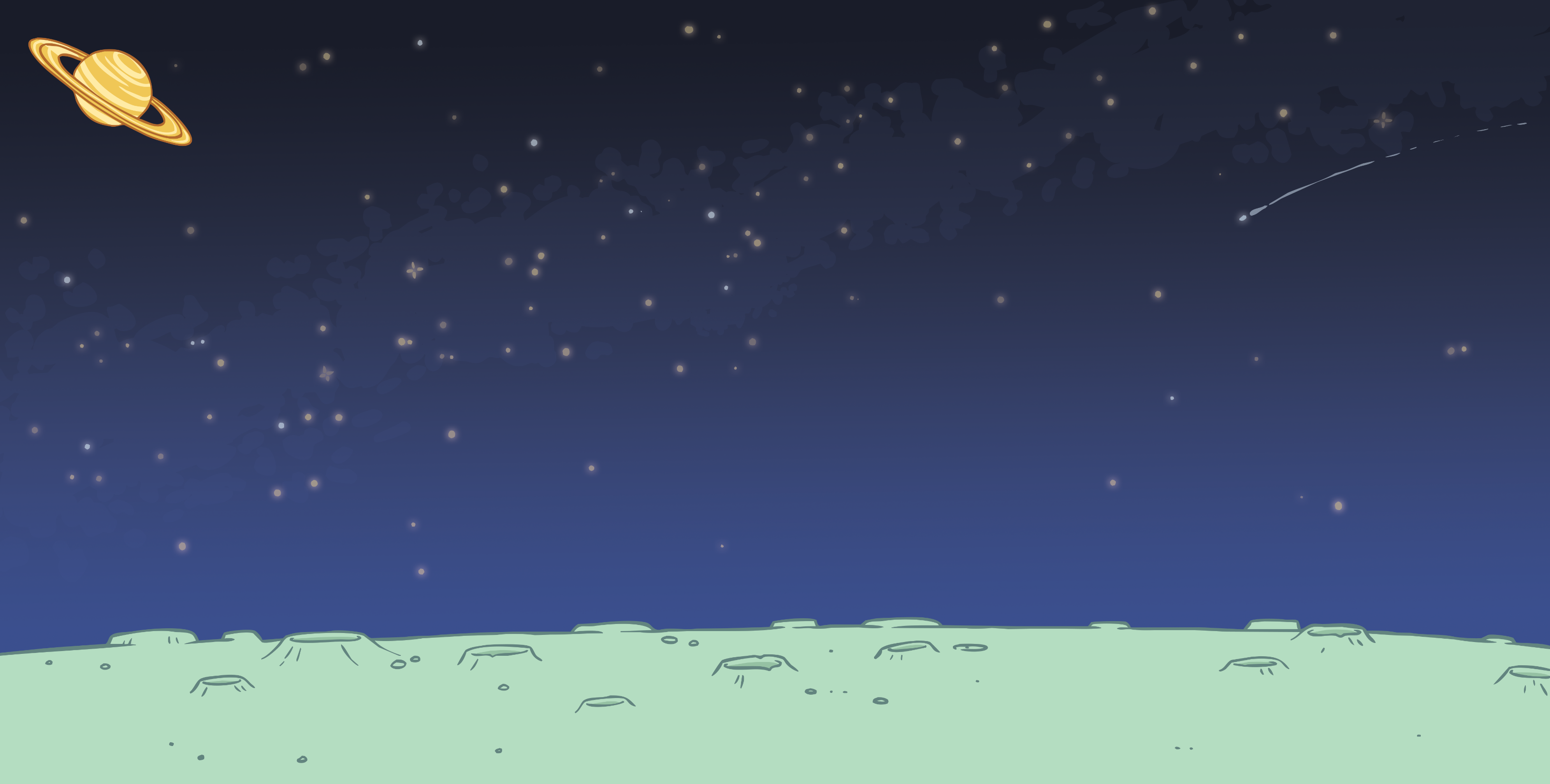 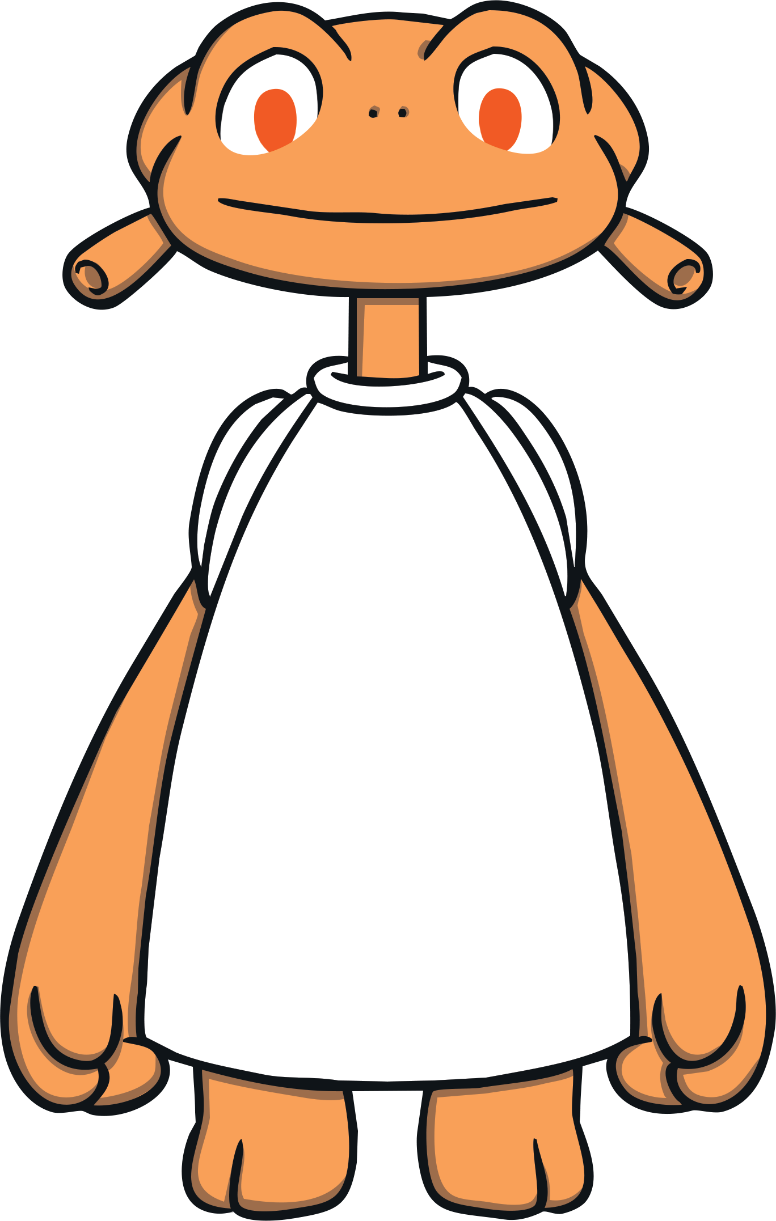 Try again!
back
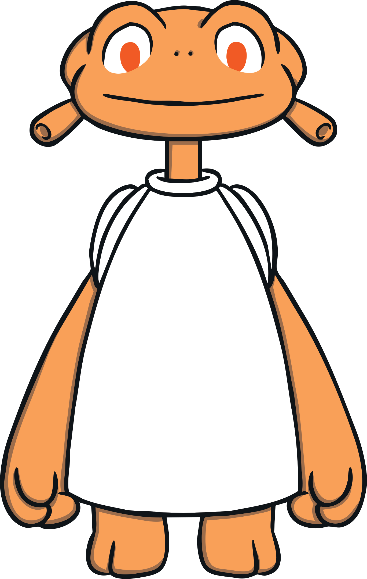 How many satellites can you see? Can you click on the matching number?
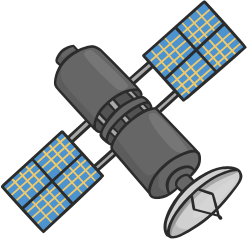 2
1
0
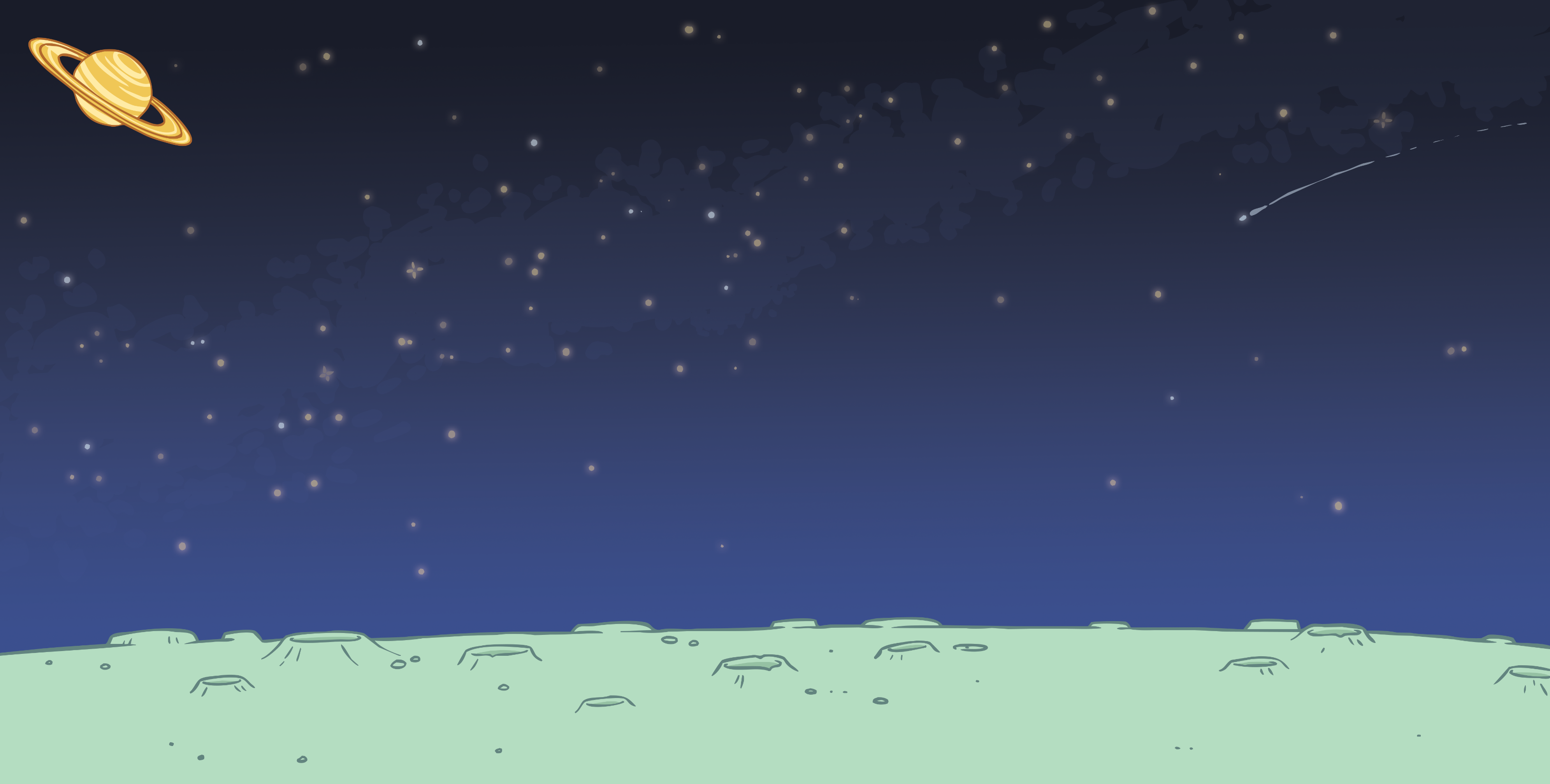 Correct!
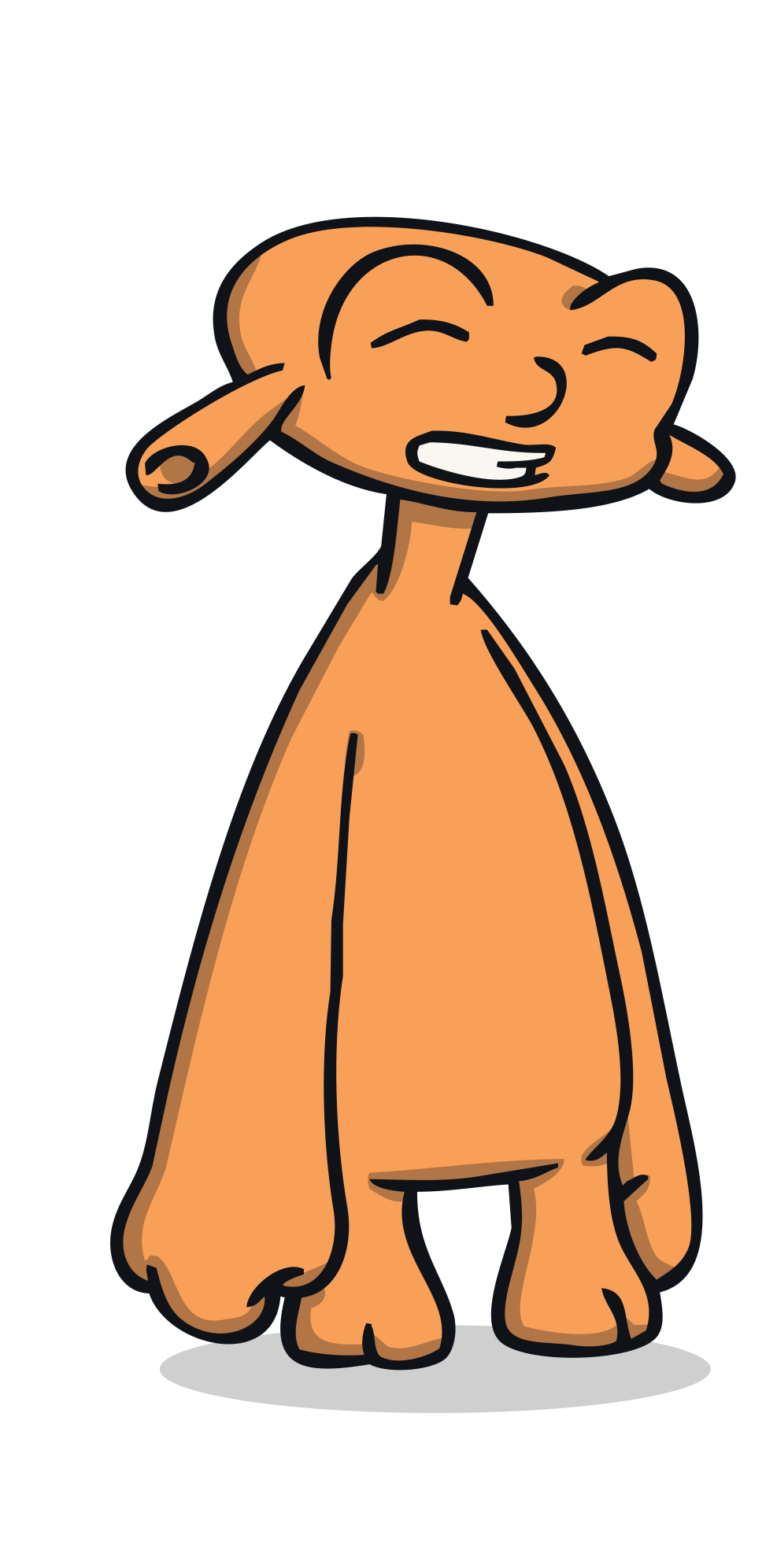 1 satellite
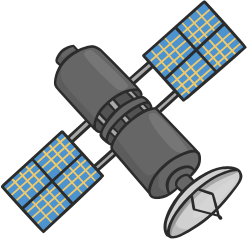 next
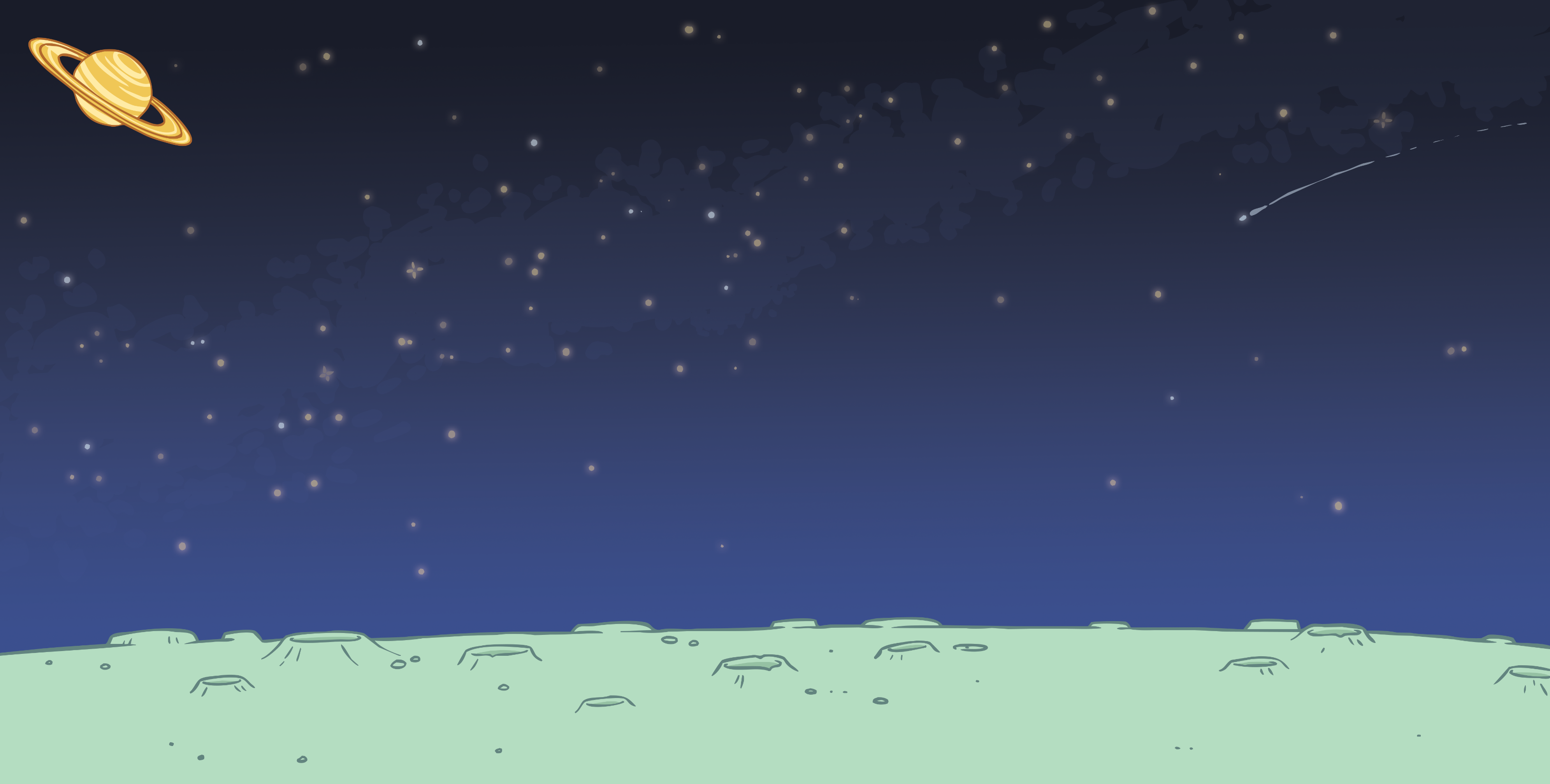 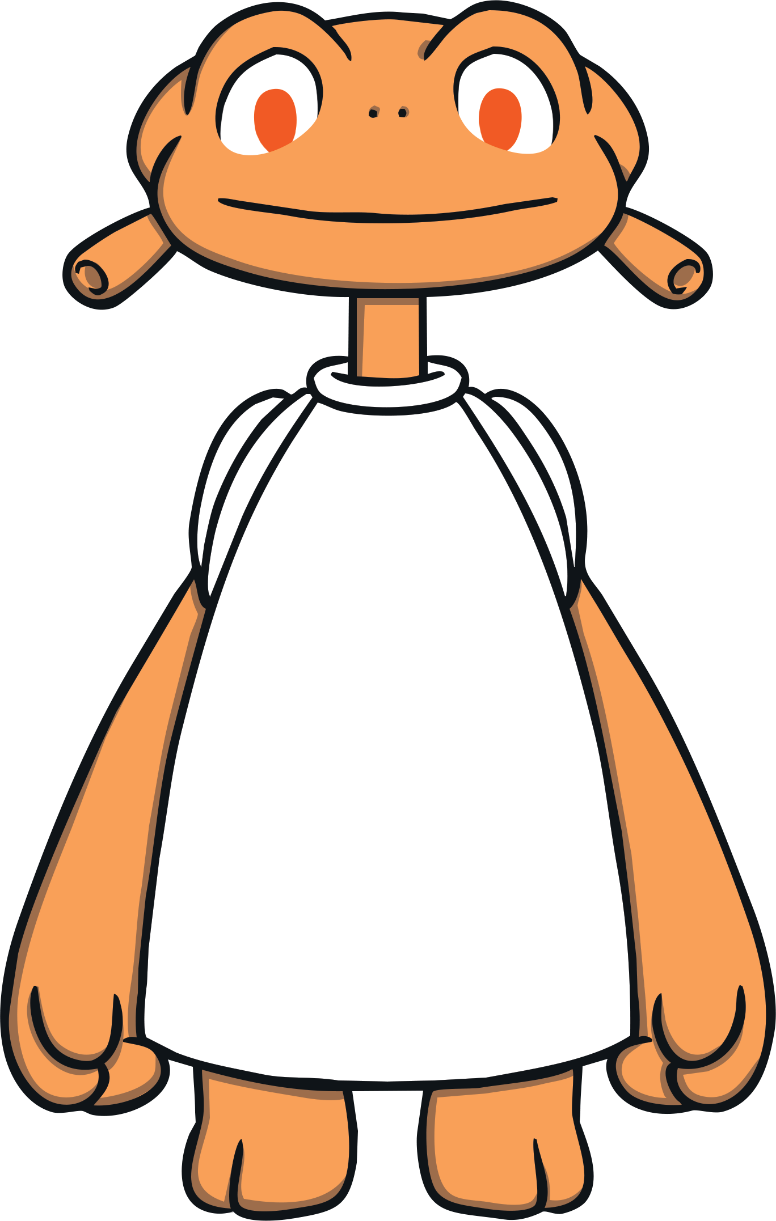 Try again!
back
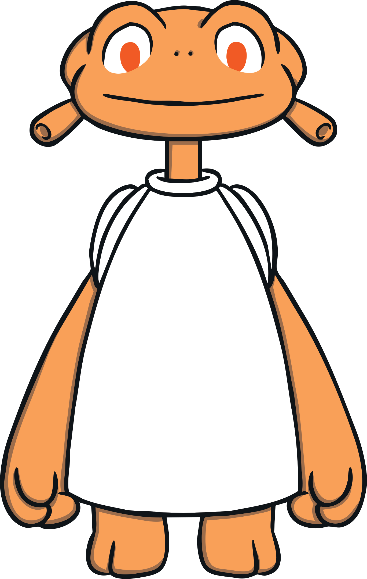 How many astronauts can you see? Can you click on the matching number?
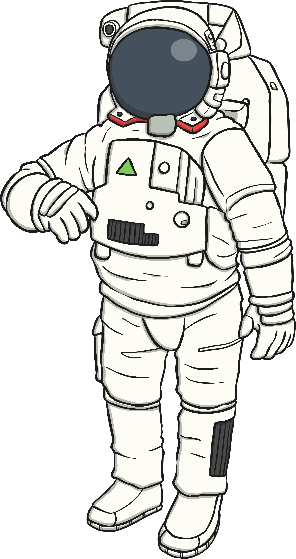 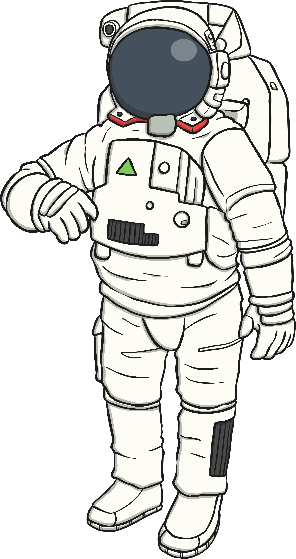 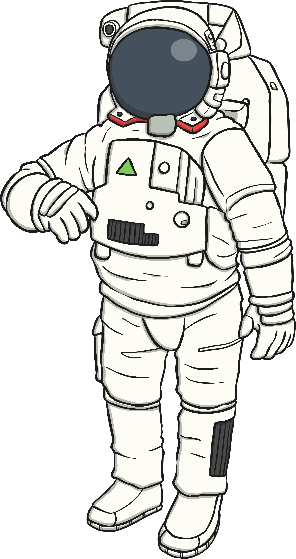 5
8
3
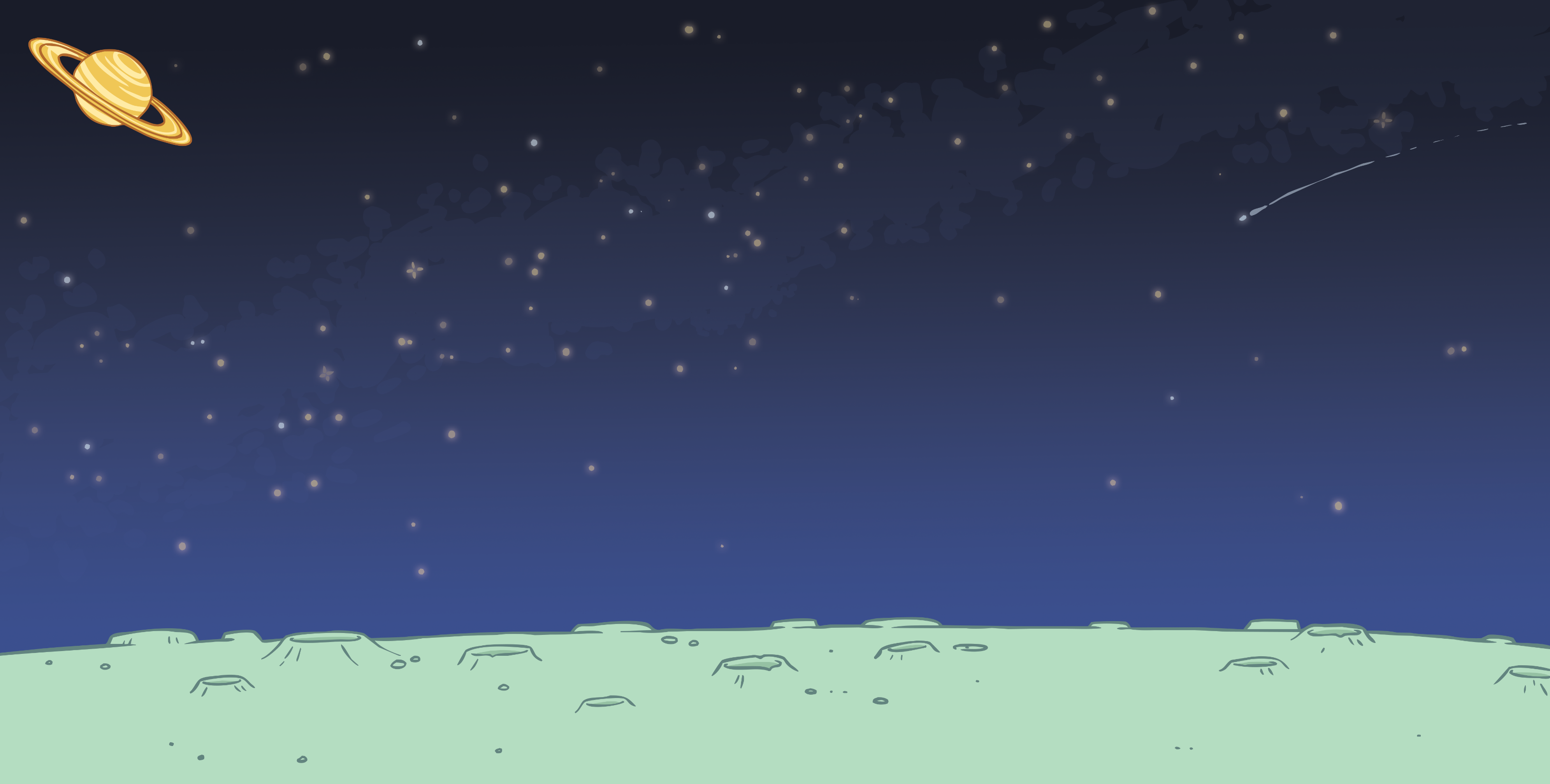 Correct!
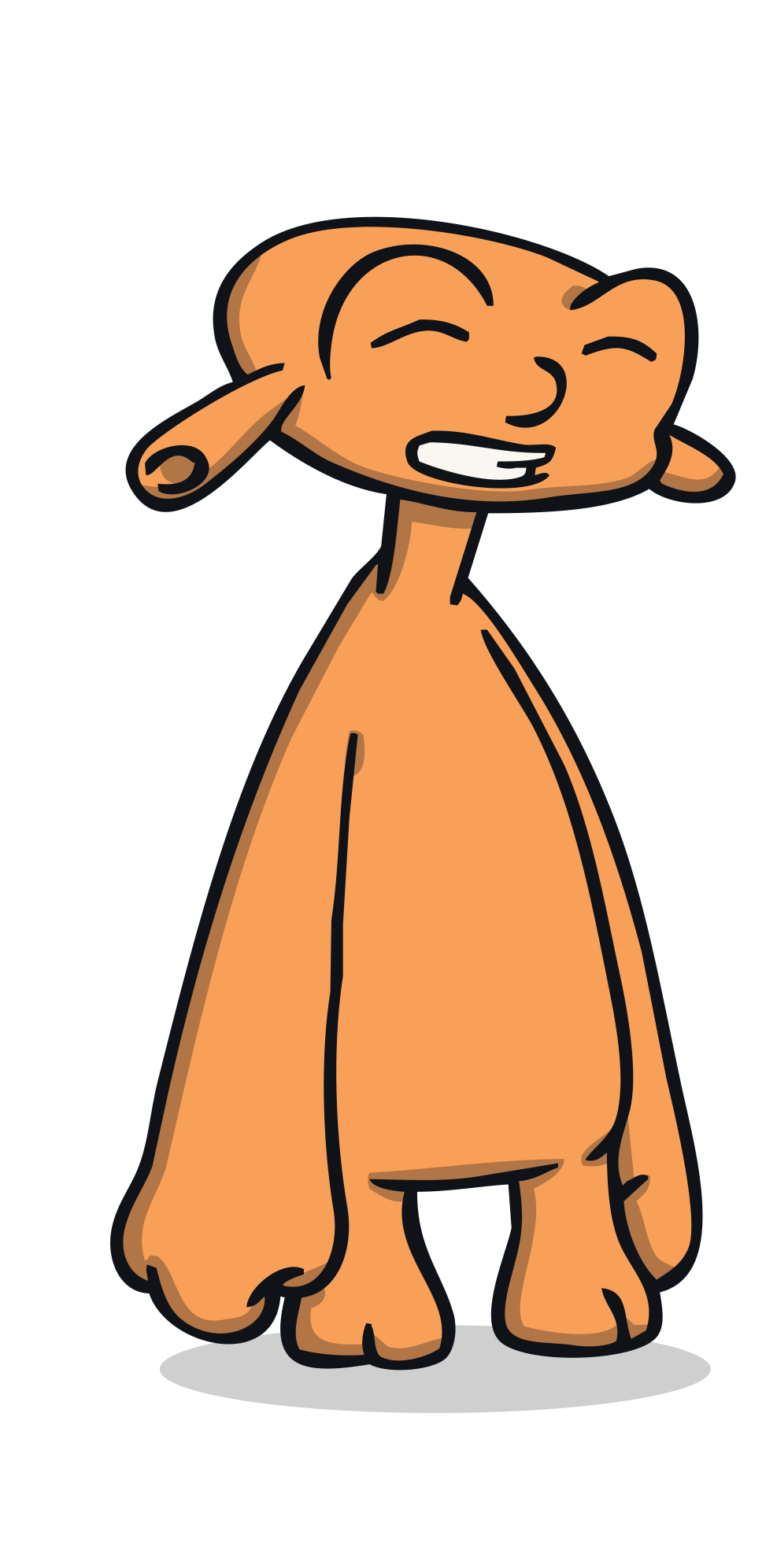 3 astronauts
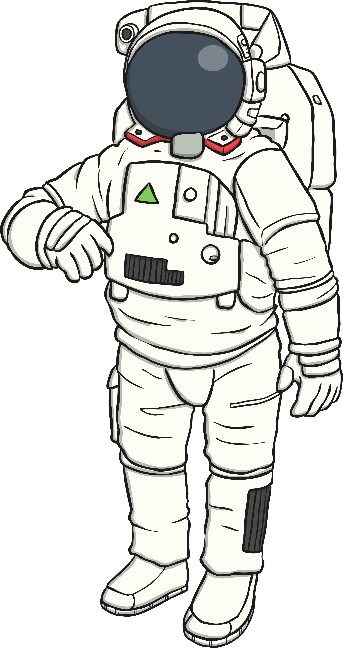 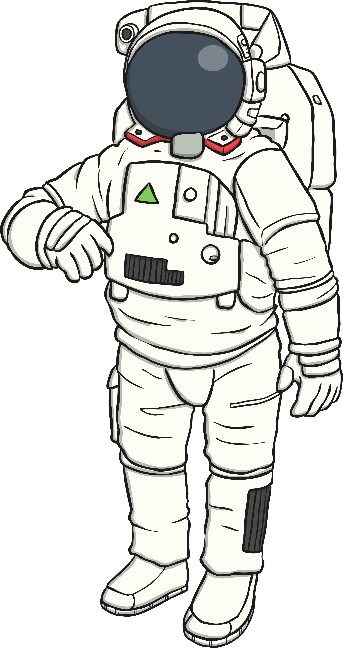 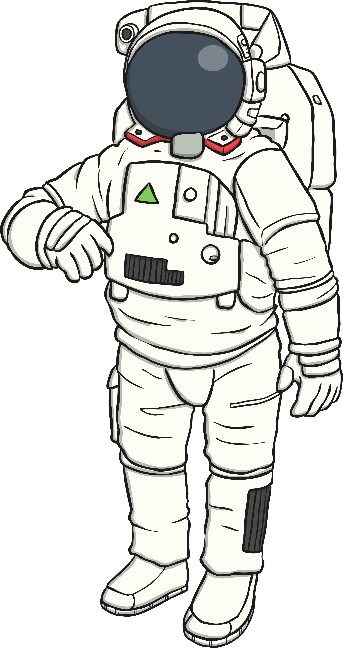 next
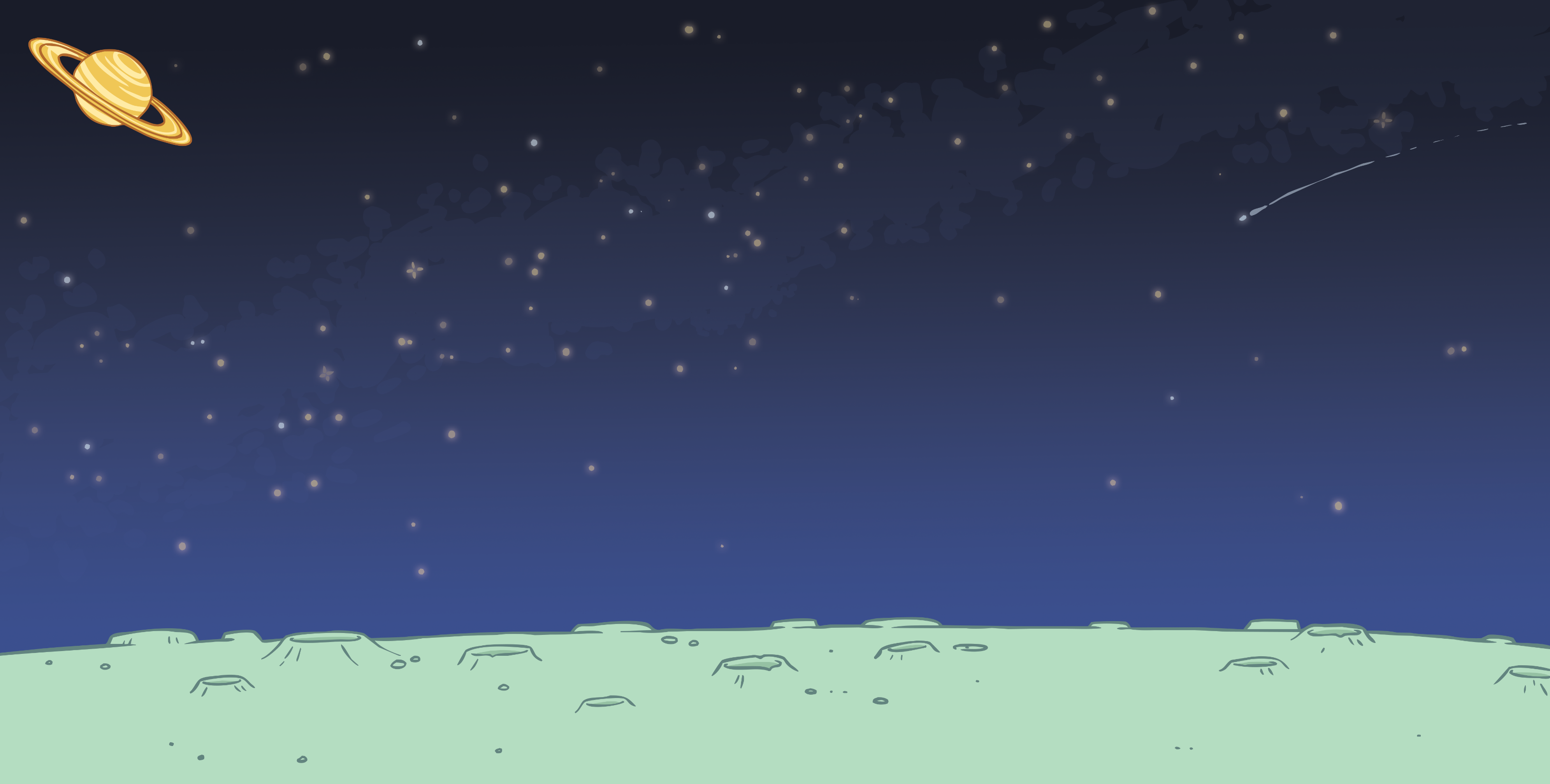 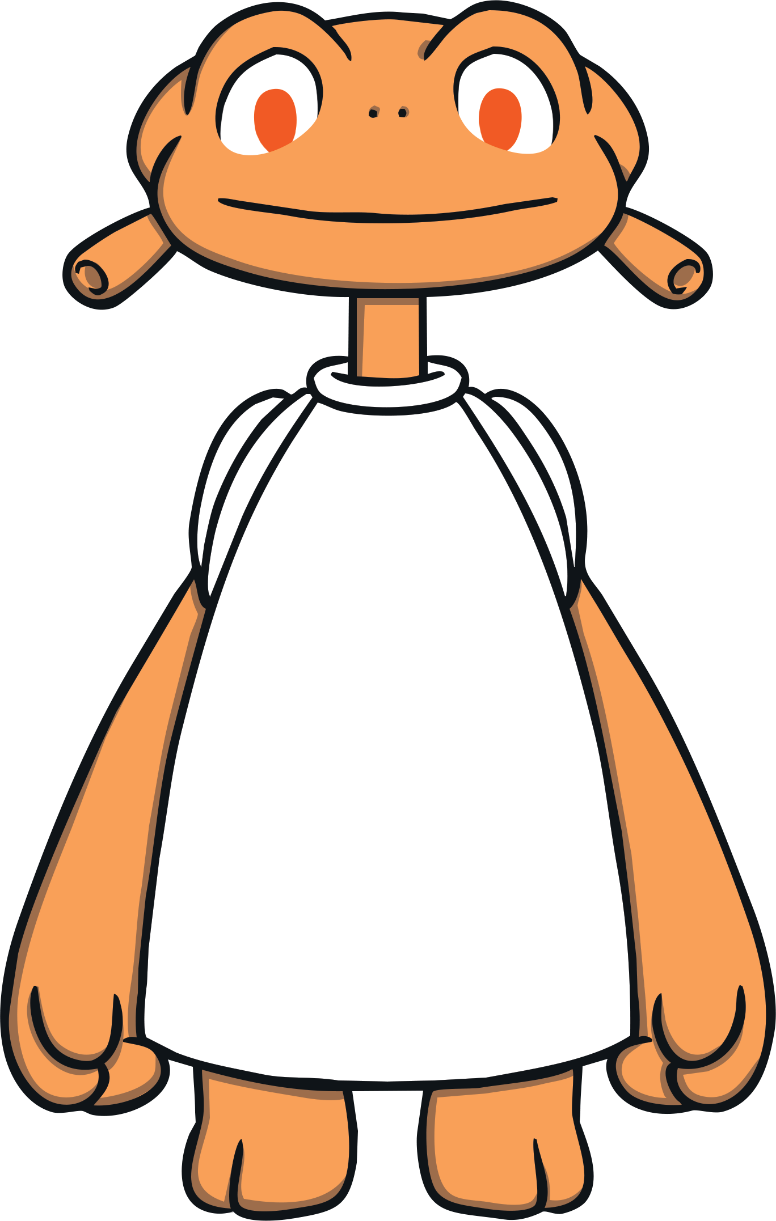 Try again!
back
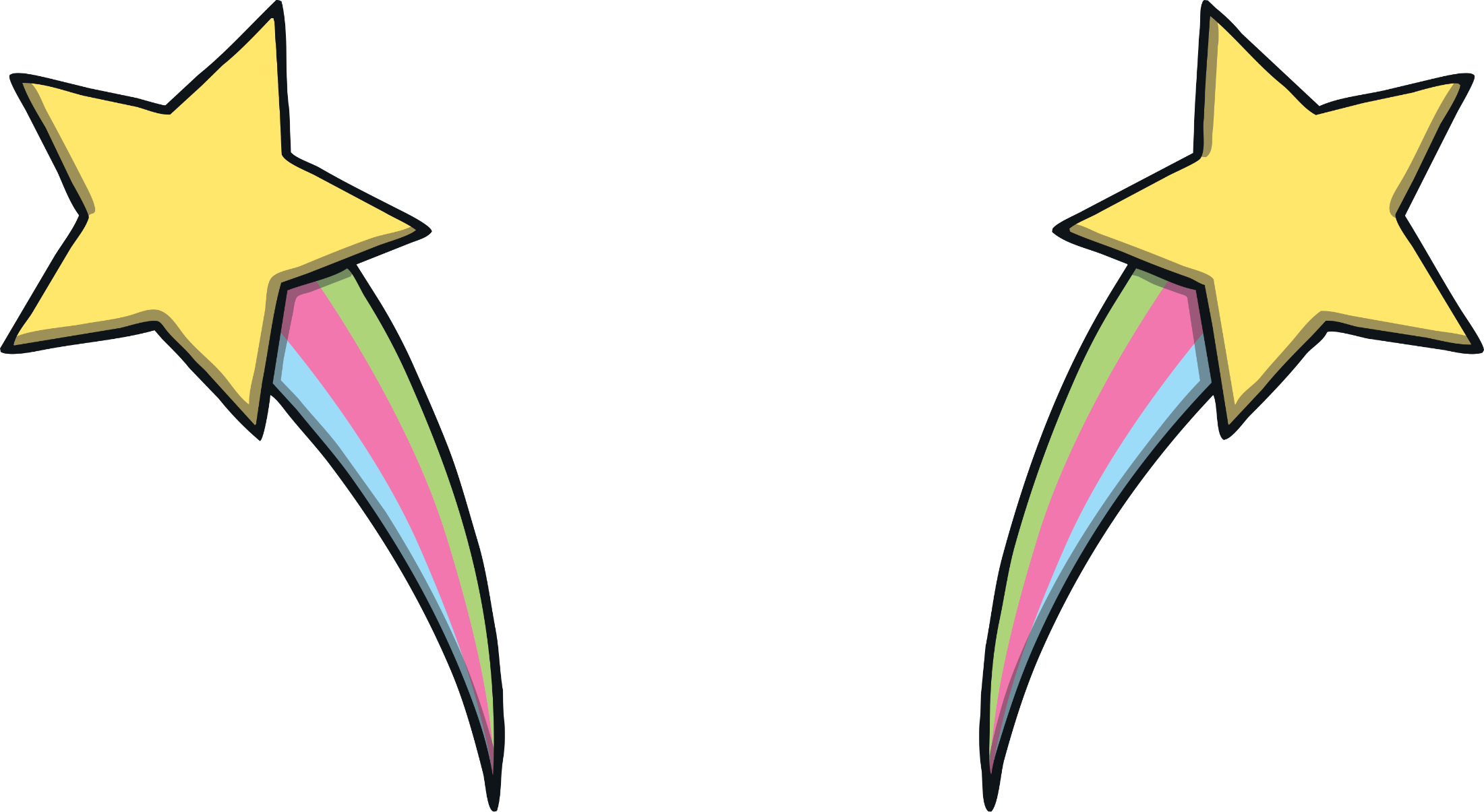 Stellar Job!
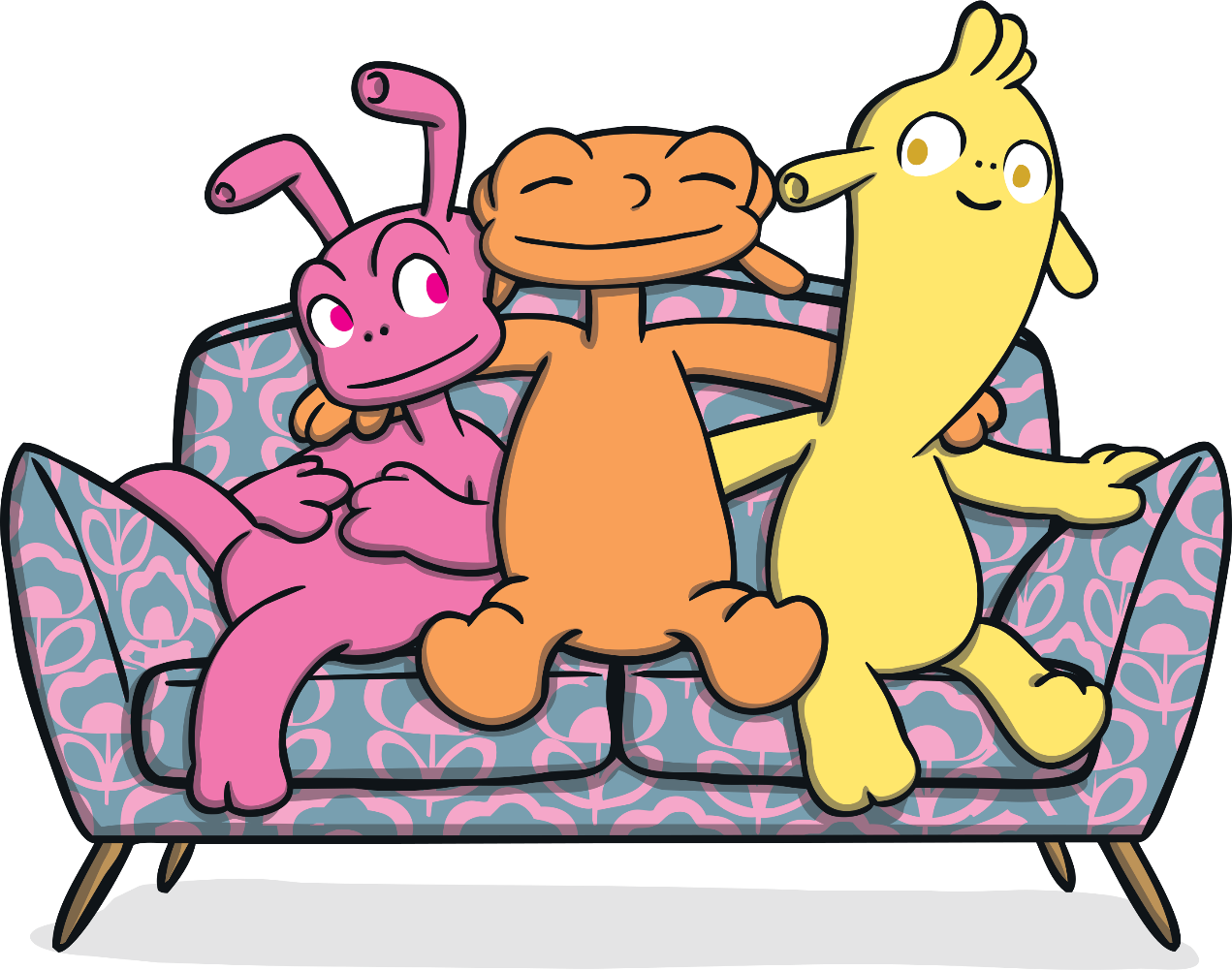